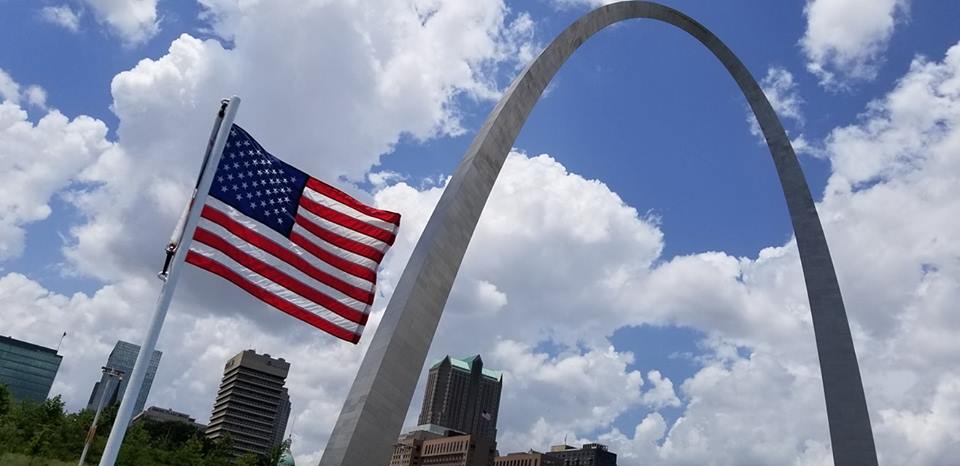 Homecrest Presbyterian ChurchWorship of the Lord’s Day6th Sunday after PentecostJuly 1st, 2018
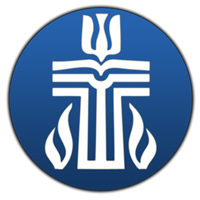 Gathering Around the WORDCall to Worship
The signs of God’s kingdom surprise and startle us.
	Against all odds, seeds grow, yeast rises, 	
	and love abounds.
Lift up your eyes on high and see all that God has created.
	Because God is great in strength, 
	mighty in power, and not one thing is missing.
For those who wait for the LORD shall be renewed, 
and will run and not be weary.
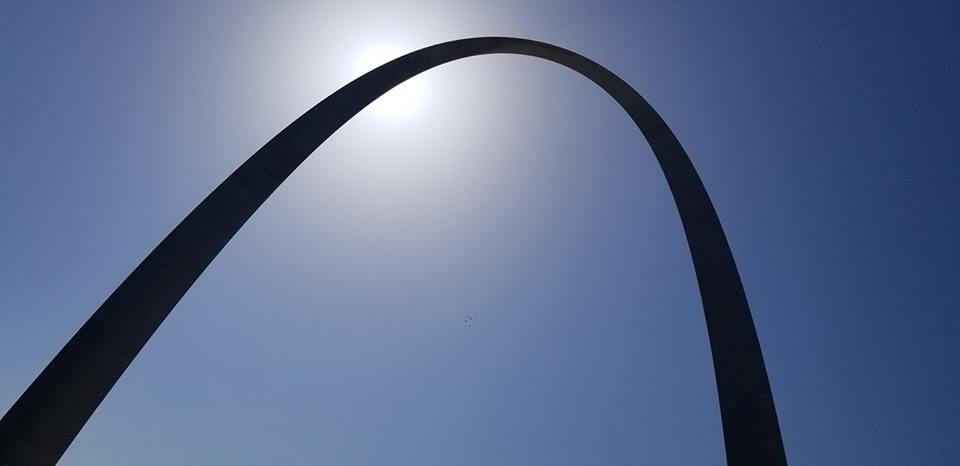 Gathering Around the WORDGathering Hymn  # 343 “Where Cross the Crowded Ways of Life”
Where cross the crowded ways of life,where sound the cries of race and clan,above the noise of selfish strife,we hear your voice, O Son of Man.
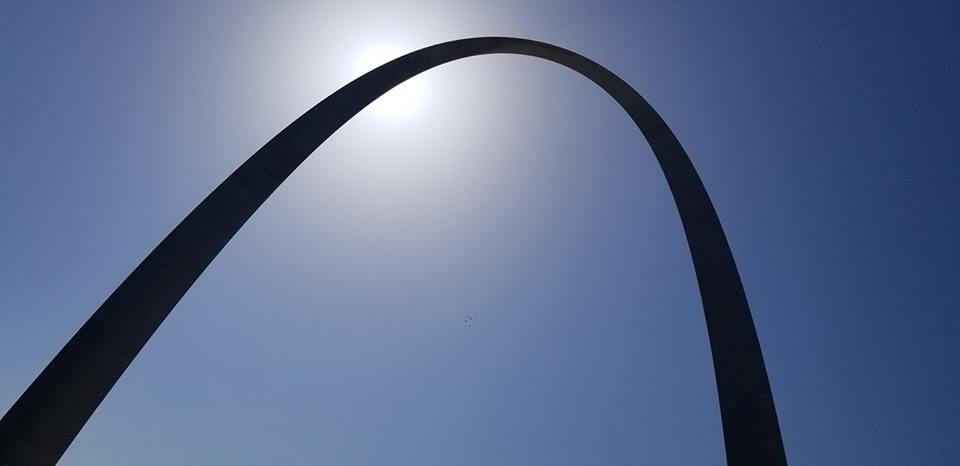 Gathering Around the WORDGathering Hymn  # 343 “Where Cross the Crowded Ways of Life”
In haunts of wretchedness and need,on shadowed thresholds fraught with fears,from paths where hide the lures of greed,we catch the vision of your tears.
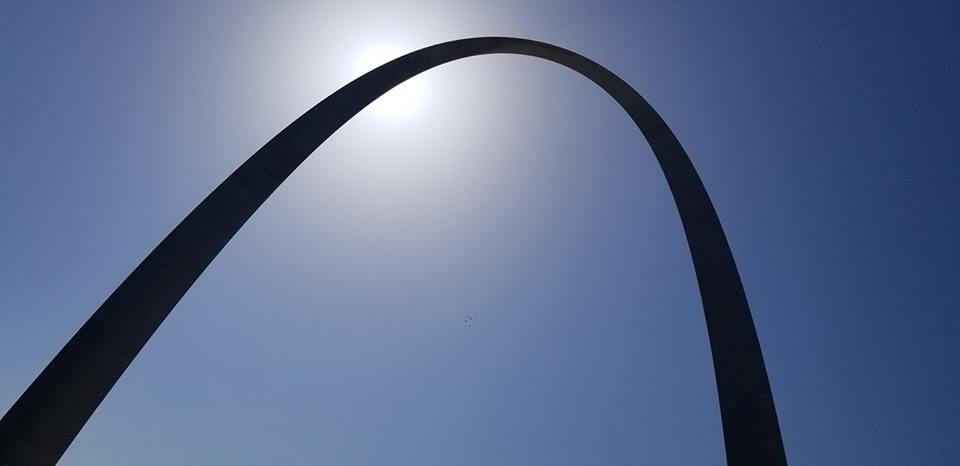 Gathering Around the WORDGathering Hymn  # 343 “Where Cross the Crowded Ways of Life”
From tender childhood's helplessness,from human grief and burdened toil,from famished souls, from sorrow's stress,your heart has never known recoil.
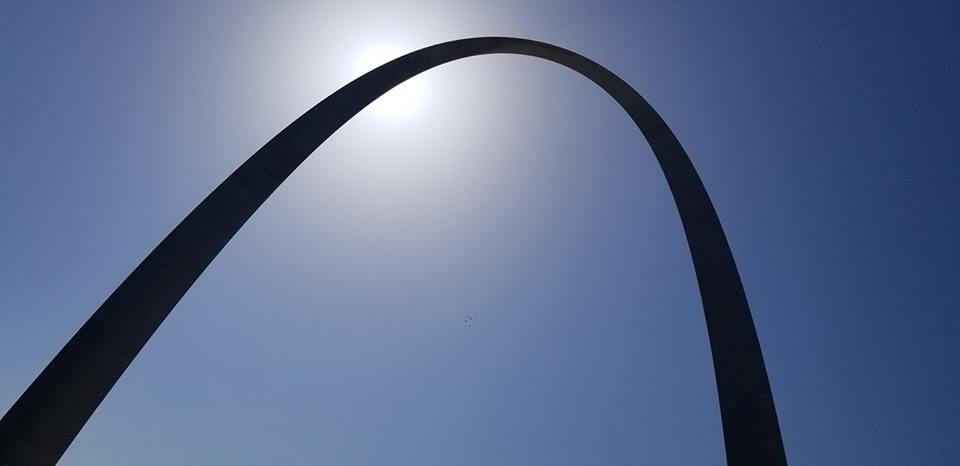 Gathering Around the WORDGathering Hymn  # 343 “Where Cross the Crowded Ways of Life”
The cup of water given for youstill holds the freshness of your grace;yet long these multitudes to viewthe sweet compassion of your face.
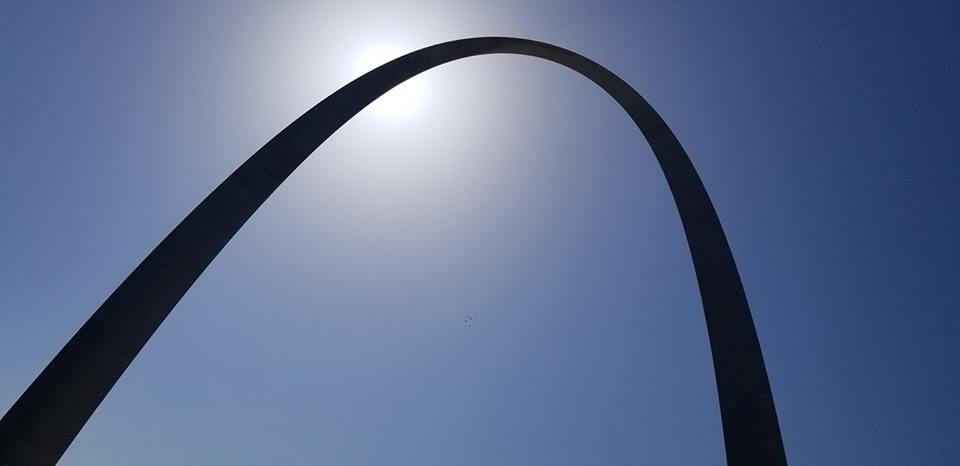 Gathering Around the WORDGathering Hymn  # 343 “Where Cross the Crowded Ways of Life”
O Master, from the mountainside,make haste to heal these hearts of pain;among these restless throngs abide;O tread the city's streets again;
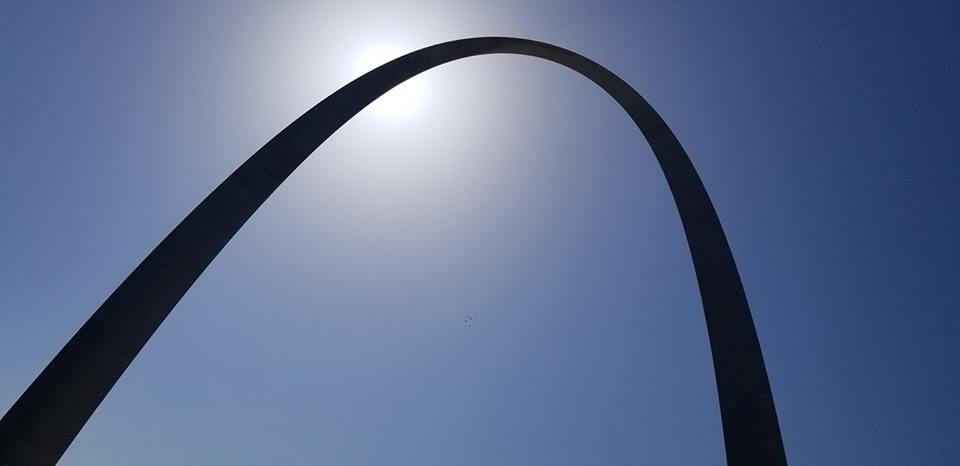 Gathering Around the WORDGathering Hymn  # 343 “Where Cross the Crowded Ways of Life”
Till all the world shall learn your love,and follow where your feet have trod;till glorious from your heaven aboveshall come the city of our God.
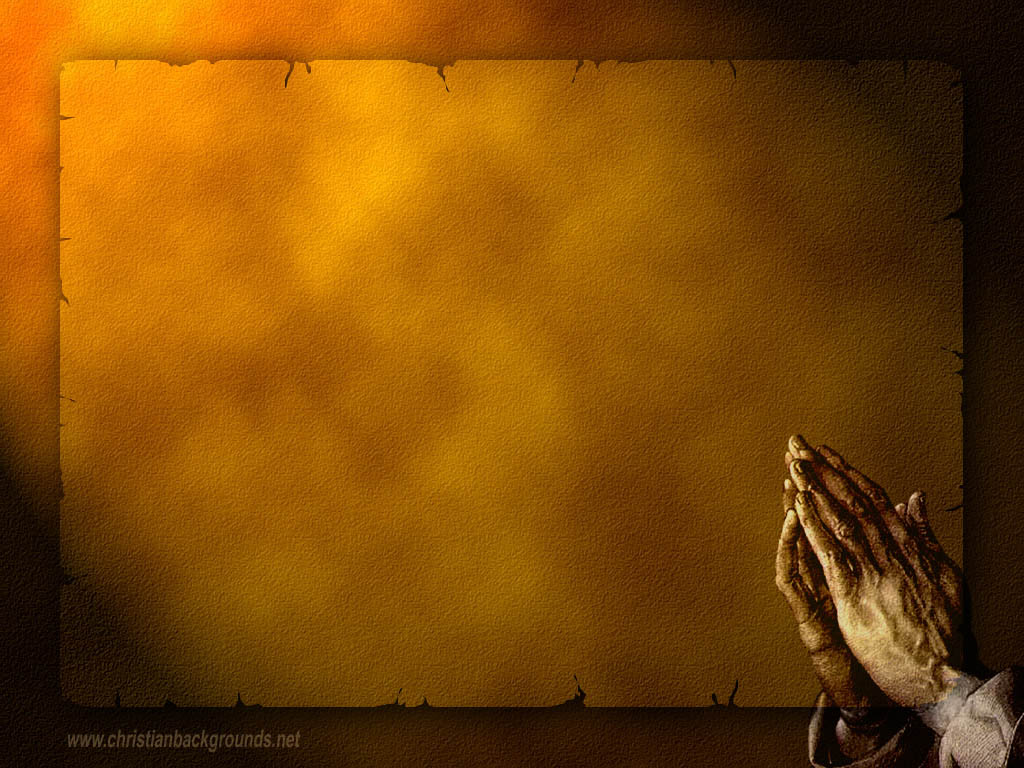 Gathering Around the WORDCall to Confession   Through Christ, God has invited us into full communion with Him, even though our sins have separated us from God.  Through God’s mercy and grace, we have been set apart and called to come to God once again with signs of faith and penitence of our hearts.  Come, let us confess our sins before God and our neighbors.
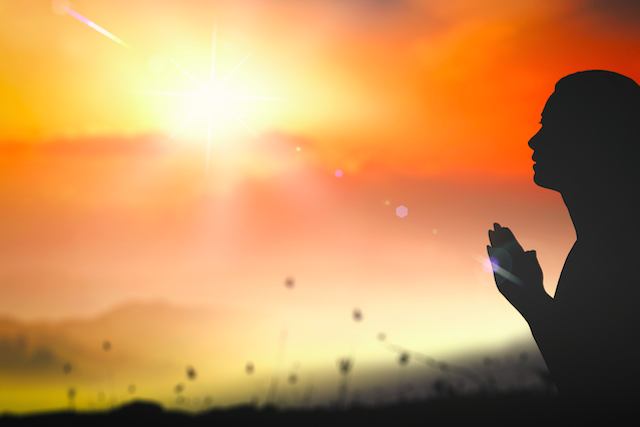 Gathering Around the WORDPrayer of Confession (in unison)
Like seeds sown in God’s soil, we strive to grow in ways that feed and shelter.     Like yeast worked into flour, we yearn for love to ferment and grace to rise.  But we quickly weed out the new or strange taking root in carefully planted gardens, 
and we are too impatient to let the leaven yield the bread you intended.
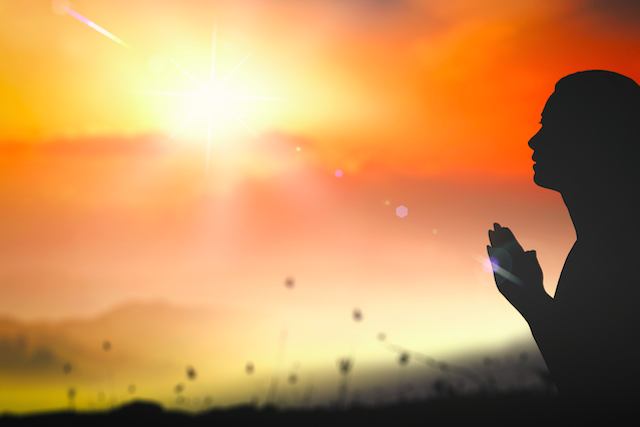 Gathering Around the WORDPrayer of Confession (in unison)
Forgive us, Lord: when our imagination fail to see the seeds of the kingdom you sow in our midst, when we fail to appreciate the unexpected ways you are working among us.  Renew our vision.  Strengthen our faith.  For we long to be part of the surprising miracles you call into being, Amen.
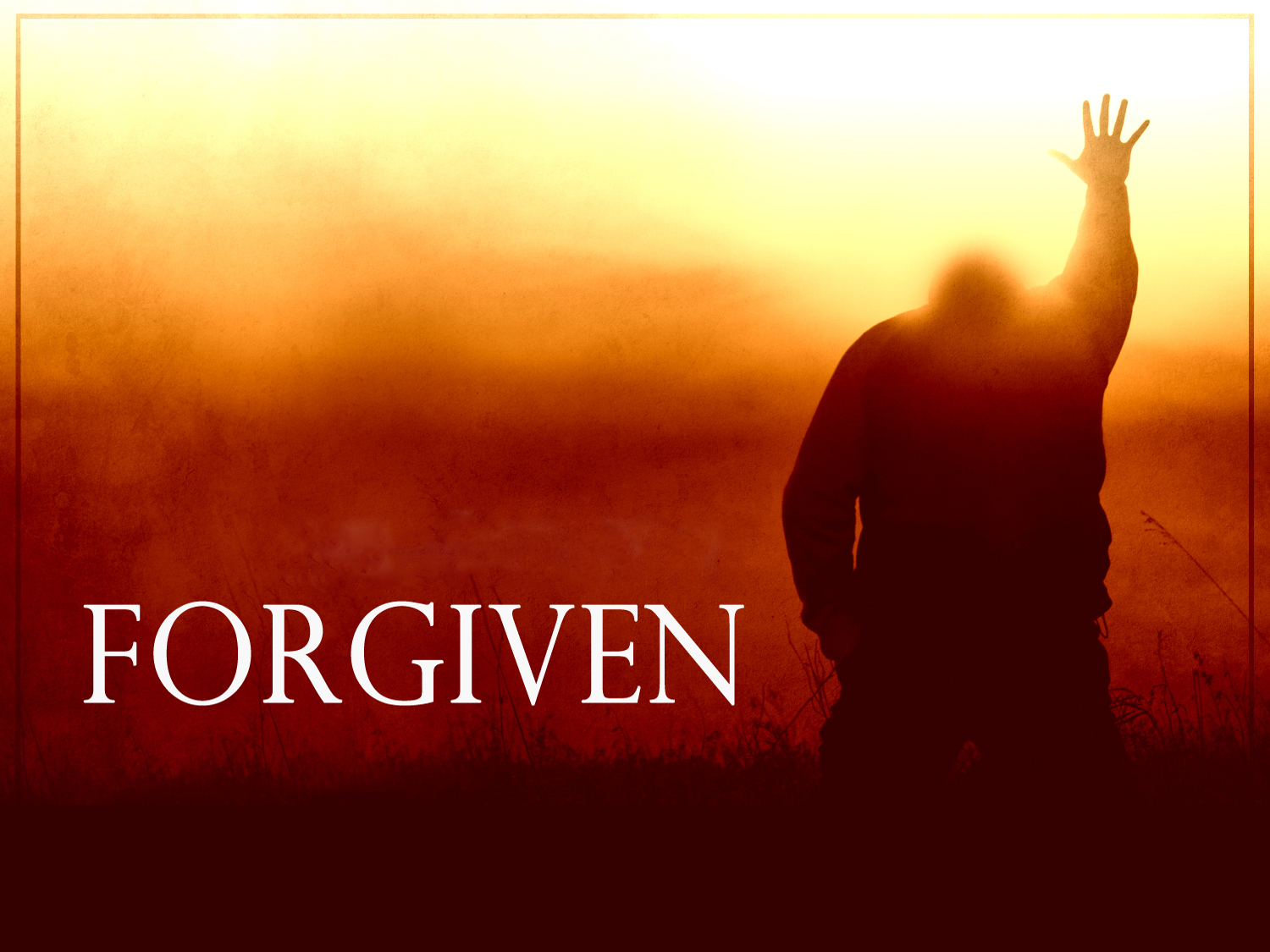 Gathering Around the WORDDeclaration of Forgiveness
Hear the Good News!  In baptism God’s vision of the kindom is opened to us.  In baptism the Spirit strengthens us for the long work of faith.  
The seeds of faith are watered; the yeast of faith is activated, and the ever-widening kindom of God grows within us.  By the grace of God in Jesus Christ, we are forgiven. Thanks be to God.
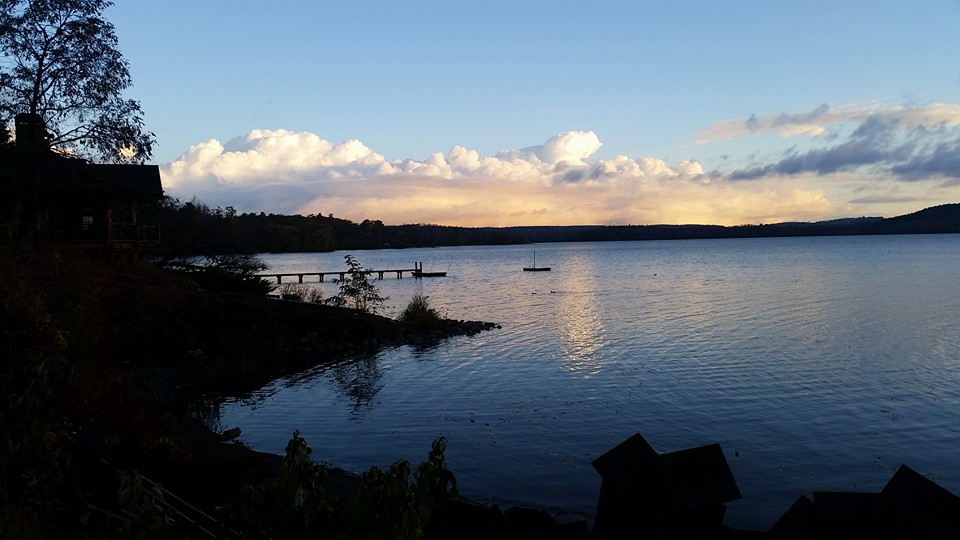 Gathering Around the WORDGloria Patri
Glory be to the Father 
and to the Son and to the Holy Ghost;
As it was in the beginning, 
is now, and ever shall be, 
world without end. Amen, Amen.
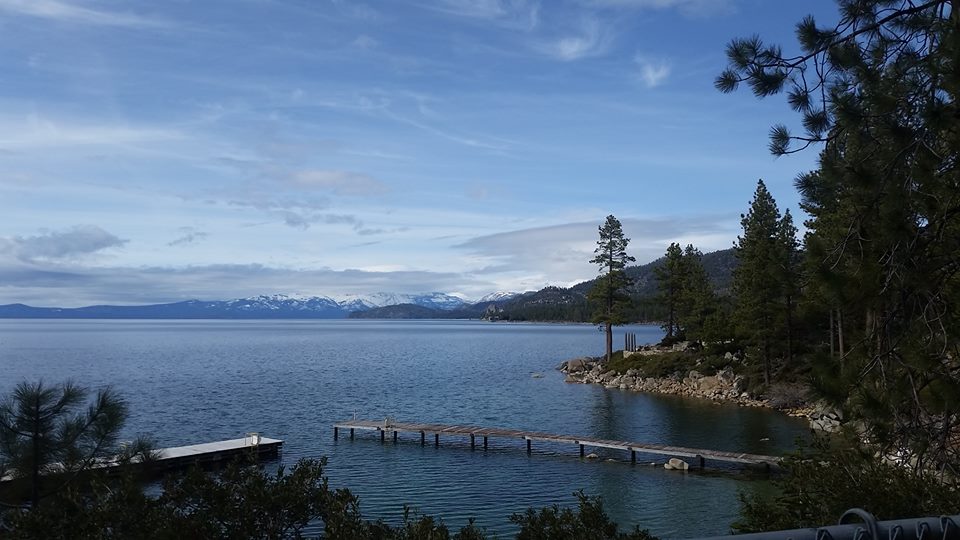 Gathering Around the WORDPassing of the Peace of Christ
(Colossians 3:15 and 17)
Let the peace of Christ rule in your hearts, to which indeed you were called in the same body.  Let us be thankful.  Whatever you do, whether in word or in deed, do everything in the name of our Lord Jesus, giving thanks to God the Father through him.
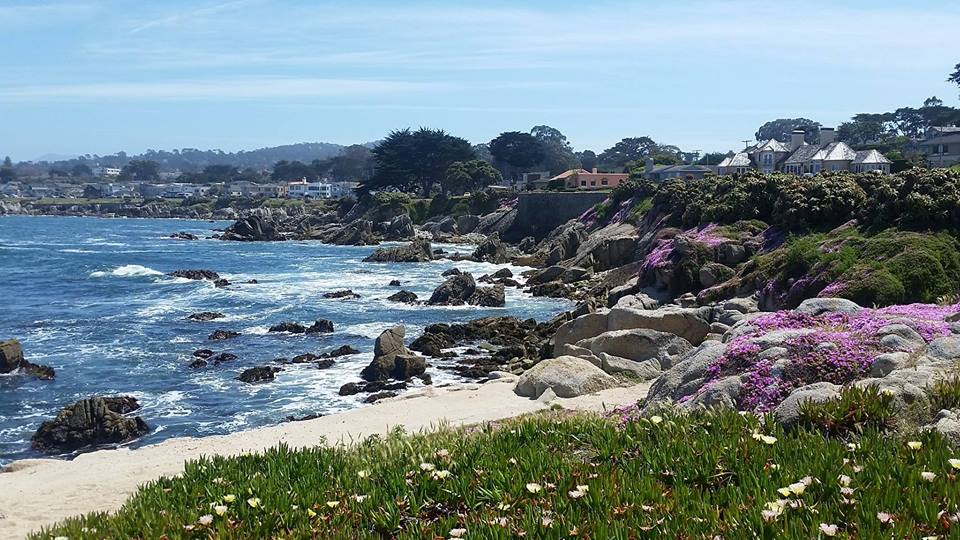 Proclaiming the WORDMessage to the Youth/Prayer of Illumination
Proclaiming the WORD Scripture Reading (Mark 5:21-43)
21When Jesus had crossed again in the boat to the other side, a great crowd gathered around him; and he was by the sea. 22Then one of the leaders of the synagogue named Jairus came and, when he saw him, fell at his feet 23and begged him repeatedly, "My little daughter is at the point of death. Come and lay your hands on her, so that she may be made well, and live." 
24So he went with him.
Proclaiming the WORD Scripture Reading (Mark 5:21-43)
And a large crowd followed him and pressed in on him. 25Now there was a woman who had been suffering from hemorrhages for twelve years. 26She had endured much under many physicians, and had spent all that she had; and she was no better, but rather grew worse. 27She had heard about Jesus, and came up behind him in the crowd and touched his cloak, 28for she said, "If I but touch his clothes, I will be made well." 29Immediately her hemorrhage stopped; and she felt in her body that she was healed of her disease.
Proclaiming the WORD Scripture Reading (Mark 5:21-43)
30Immediately aware that power had gone forth from him, Jesus turned about in the crowd and said, "Who touched my clothes?" 31And his disciples said to him, "You see the crowd pressing in on you; how can you say, 'Who touched me?'" 32He looked all around to see who had done it. 33But the woman, knowing what had happened to her, came in fear and trembling, fell down before him, and told him the whole truth. 34He said to her, "Daughter, your faith has made you well; go in peace, and be healed of your disease."
Proclaiming the WORD Scripture Reading (Mark 5:21-43)
35While he was still speaking, some people came from the leader's house to say, "Your daughter is dead. Why trouble the teacher any further?" 36But overhearing what they said, Jesus said to the leader of the synagogue, "Do not fear, only believe." 37He allowed no one to follow him except Peter, James, and John, the brother of James. 38When they came to the house of the leader of the synagogue, he saw a commotion, people weeping and wailing loudly.
Proclaiming the WORD Scripture Reading (Mark 5:21-43)
39When he had entered, he said to them, "Why do you make a commotion and weep? The child is not dead but sleeping." 40And they laughed at him. Then he put them all outside, and took the child's father and mother and those who were with him, and went in where the child was. 41He took her by the hand and said to her, "Talitha cum," which means, "Little girl, get up!" 42And immediately the girl got up and began to walk about (she was twelve years of age). At this they were overcome with amazement. 43He strictly ordered them that no one should know this, and told them to give her something to eat.
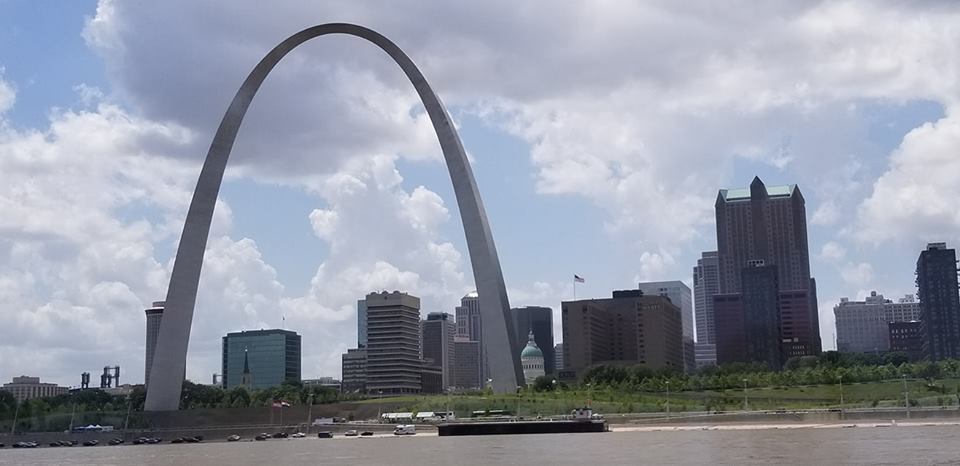 Proclaiming the WORD(Mark 5:21-43) 
From the Galilee to the Mississippi
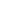 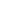 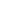 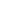 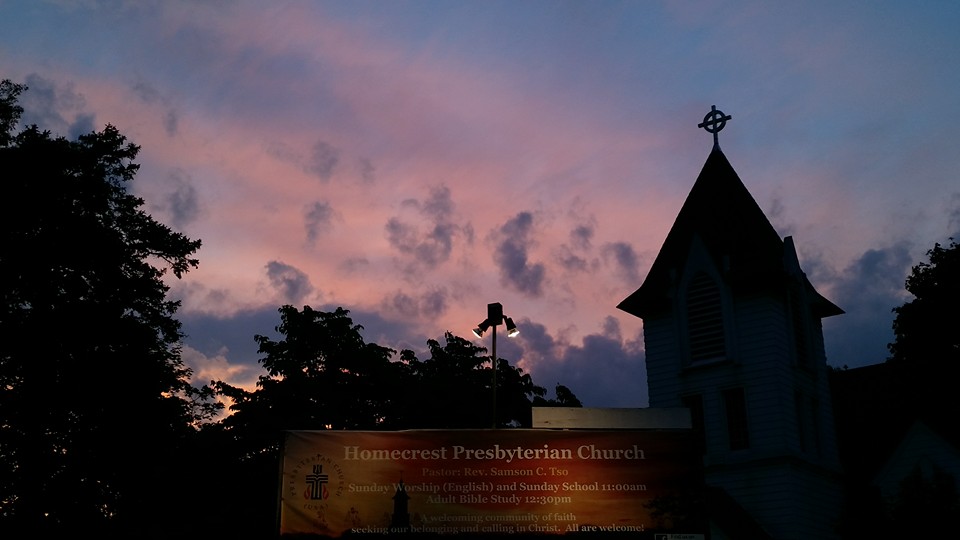 Responding Hymn# 317 “In Christ There is No East or West”
In Christ there is no east or west,in him no south or north,but one great fellowship of lovethroughout the whole wide earth.
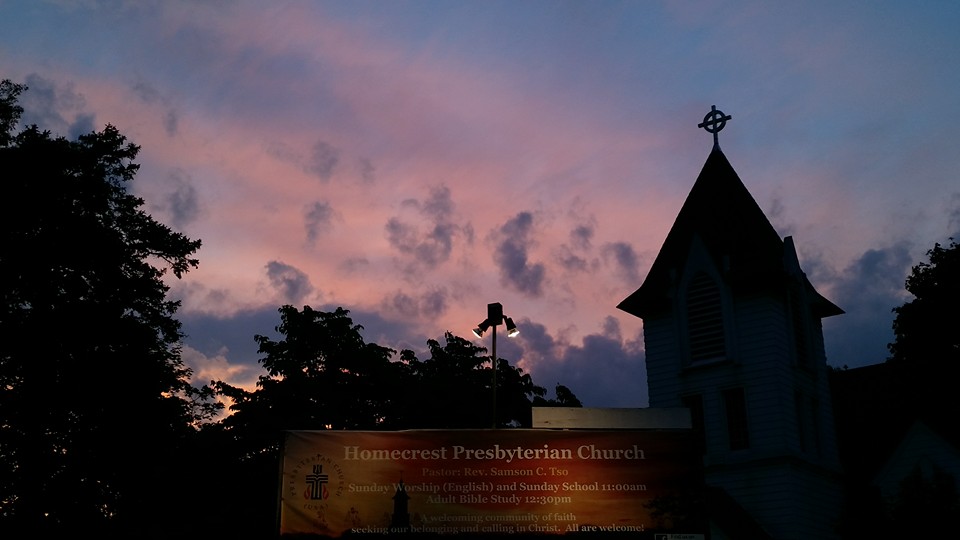 Responding Hymn# 317 “In Christ There is No East or West”
In Christ shall true hearts everywheretheir high communion find;his service is the golden cordclose-binding humankind.
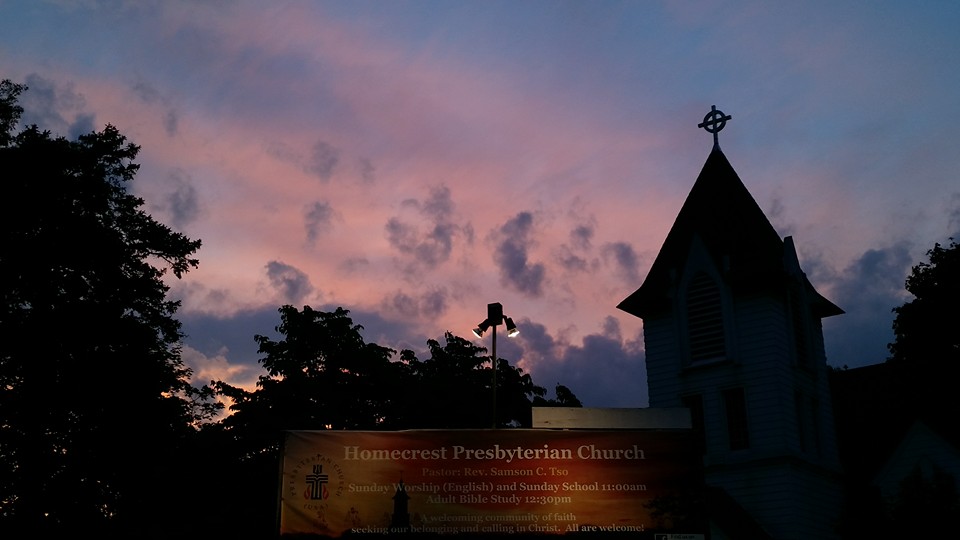 Responding Hymn# 317 “In Christ There is No East or West”
Join hands, disciples of the faith,whate'er your race may be.All children of the living Godare surely kin to me.
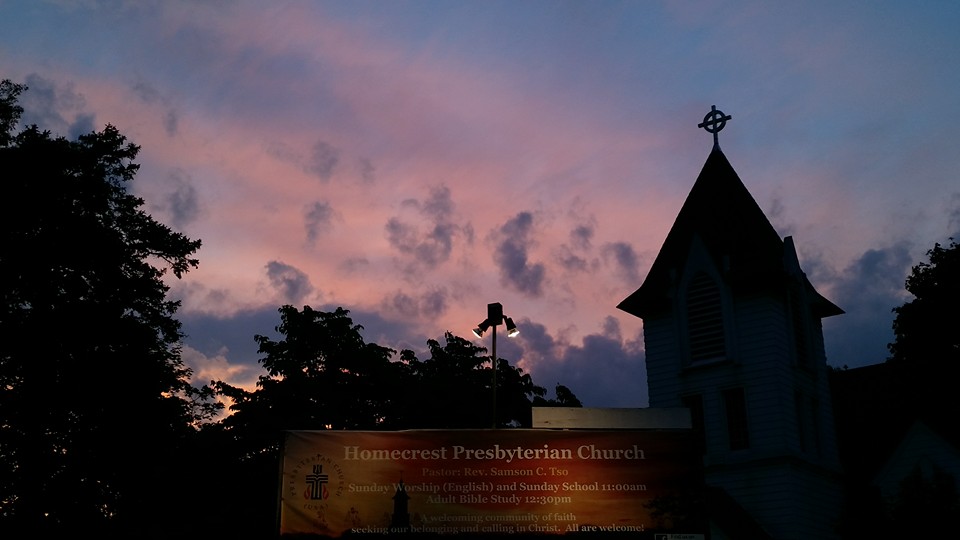 Responding Hymn# 317 “In Christ There is No East or West”
In Christ now meet both east and west;in him meet south and north.All Christly souls are one in himthroughout the whole wide earth.
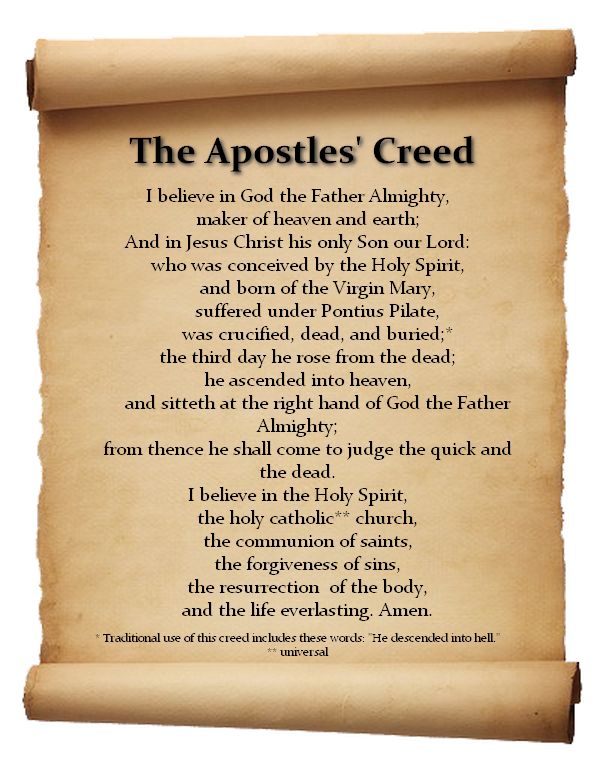 Bearing and Following the WORD into the WorldAnnouncements & 
Sharing of Joys and Concerns
The Women's Group will continue to meet on Wednesdays at 7:30pm over at the Manse 
    (2048 E 14th Street).  They are currently studying      
    the book of Isaiah.  For more information, please  
    contact Margaret or Cara.
Bearing and Following the WORD into the WorldAnnouncements & 
Sharing of Joys and Concerns
We will be having a Pot-Luck fellowship lunch gathering on Saturday, 7/14 at Noon.  The event will be free. Please indicate what you will bring on the sign-up sheet.  Please invite you friends and neighbors to attend as well.
Bearing and Following the WORD into the WorldPrayer of the People & The Lord’s Prayer
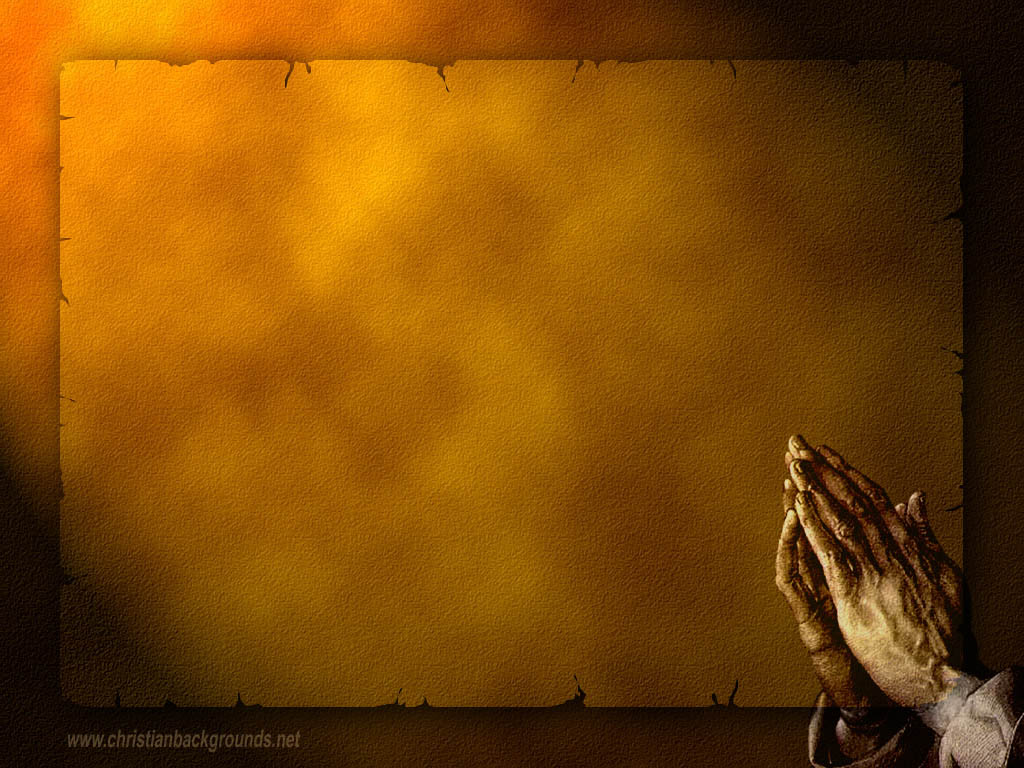 Our Father, who art in heaven. 
		Halloweth be thy name.
		Thy Kingdom come; Thy will be done
		On earth as it is in heaven.
		Give us this day our daily bread.
		Forgive us our debts; as we forgive our debtors.
		Lead us not into temptations, but deliver us from evil.
		For Thine is the Kingdom, the Power, and the Glory forever. 			Amen.
Bearing and Following the WORD into the WorldOffering of our Gifts and our Lives
Musical Offering
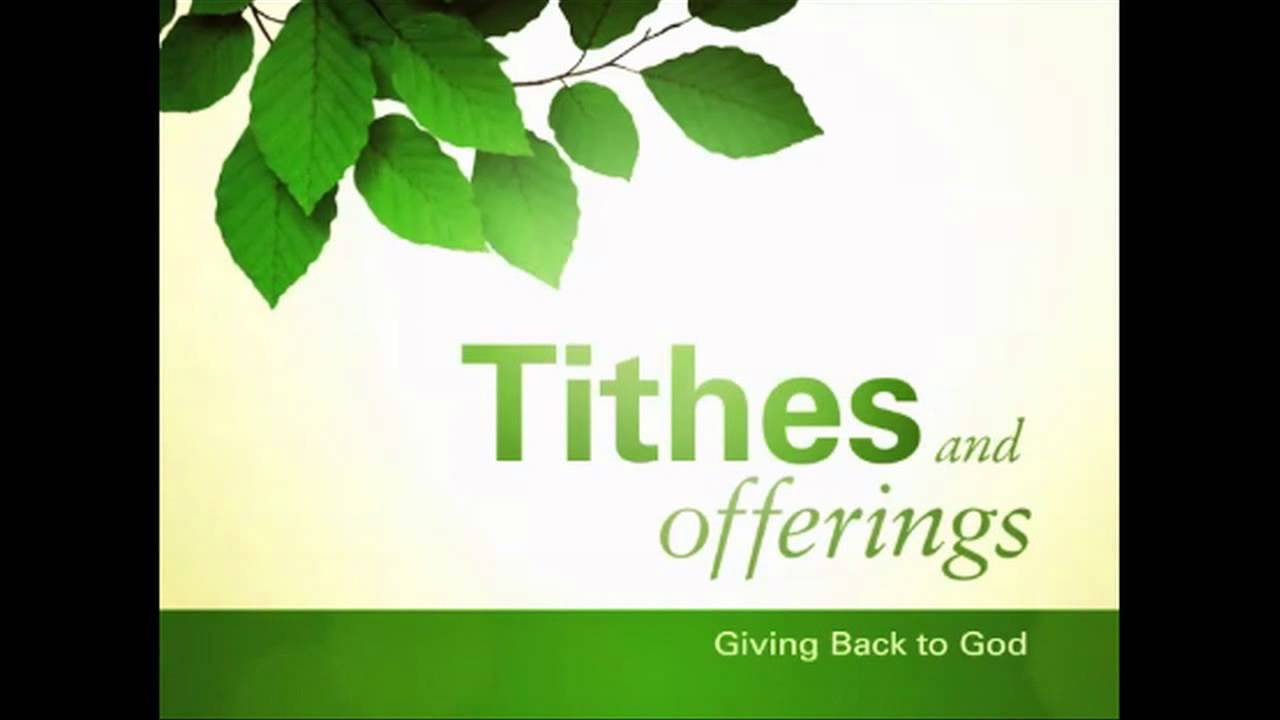 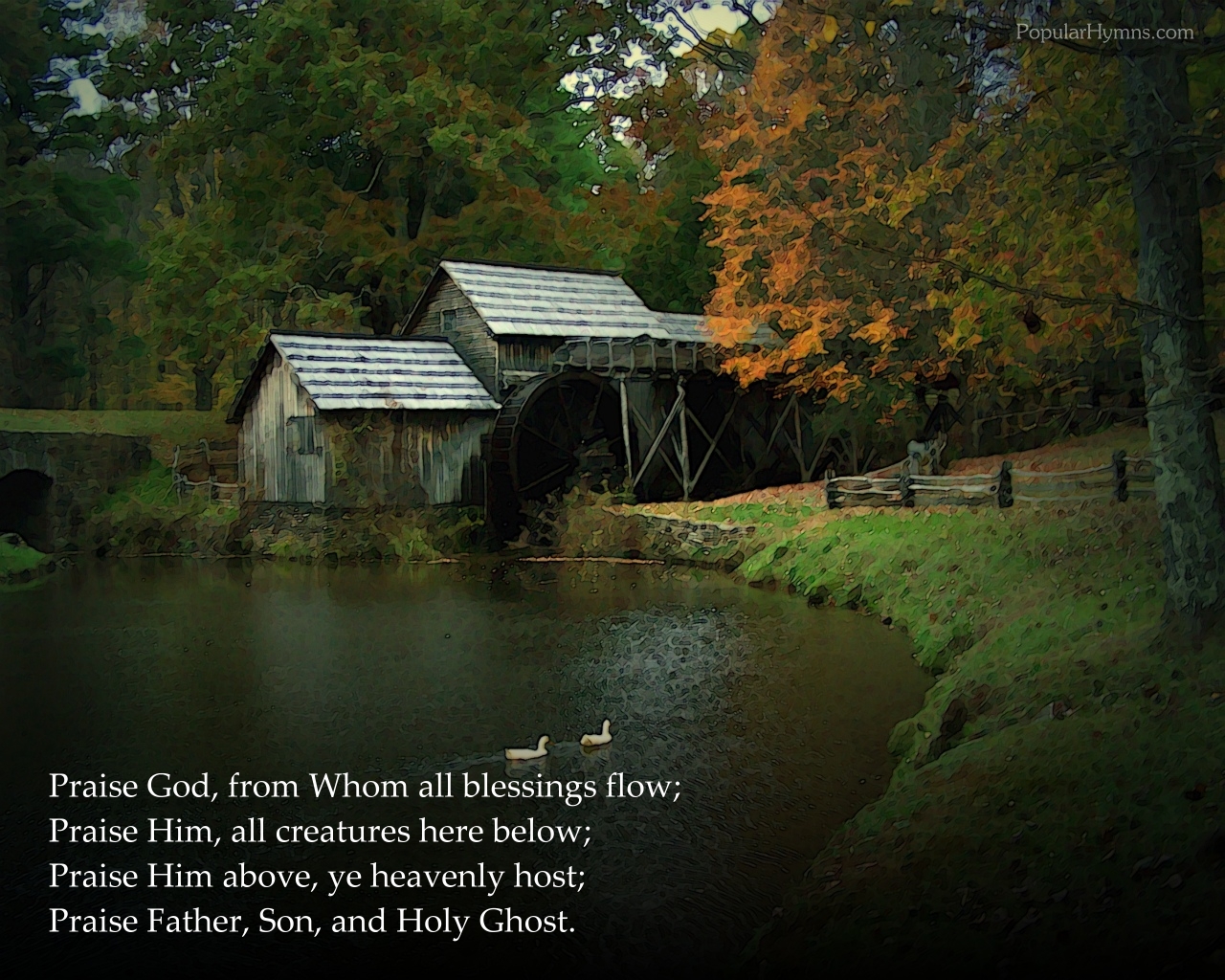 Bearing and Following the WORD into the WorldDoxology and Offertory Prayer
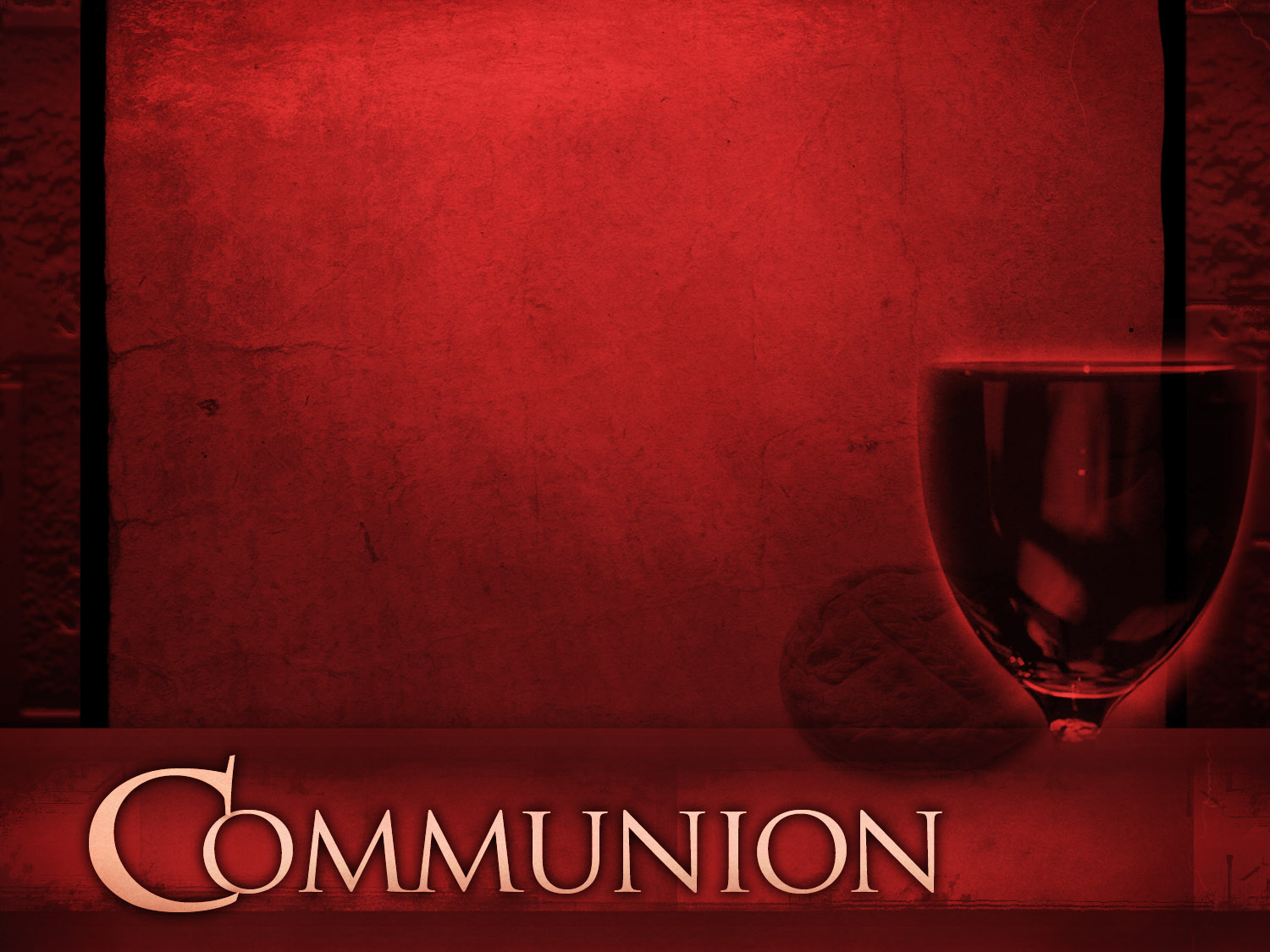 Bearing and Following the WORD into the WorldHoly Communion Hymn
# 527 “Eat This Bread”
Eat this bread, drink this cup; 
Come to Christ and never be hungry.
Eat this bread, drink this cup, 
Trust in Christ and you will not thirst.  (3x)
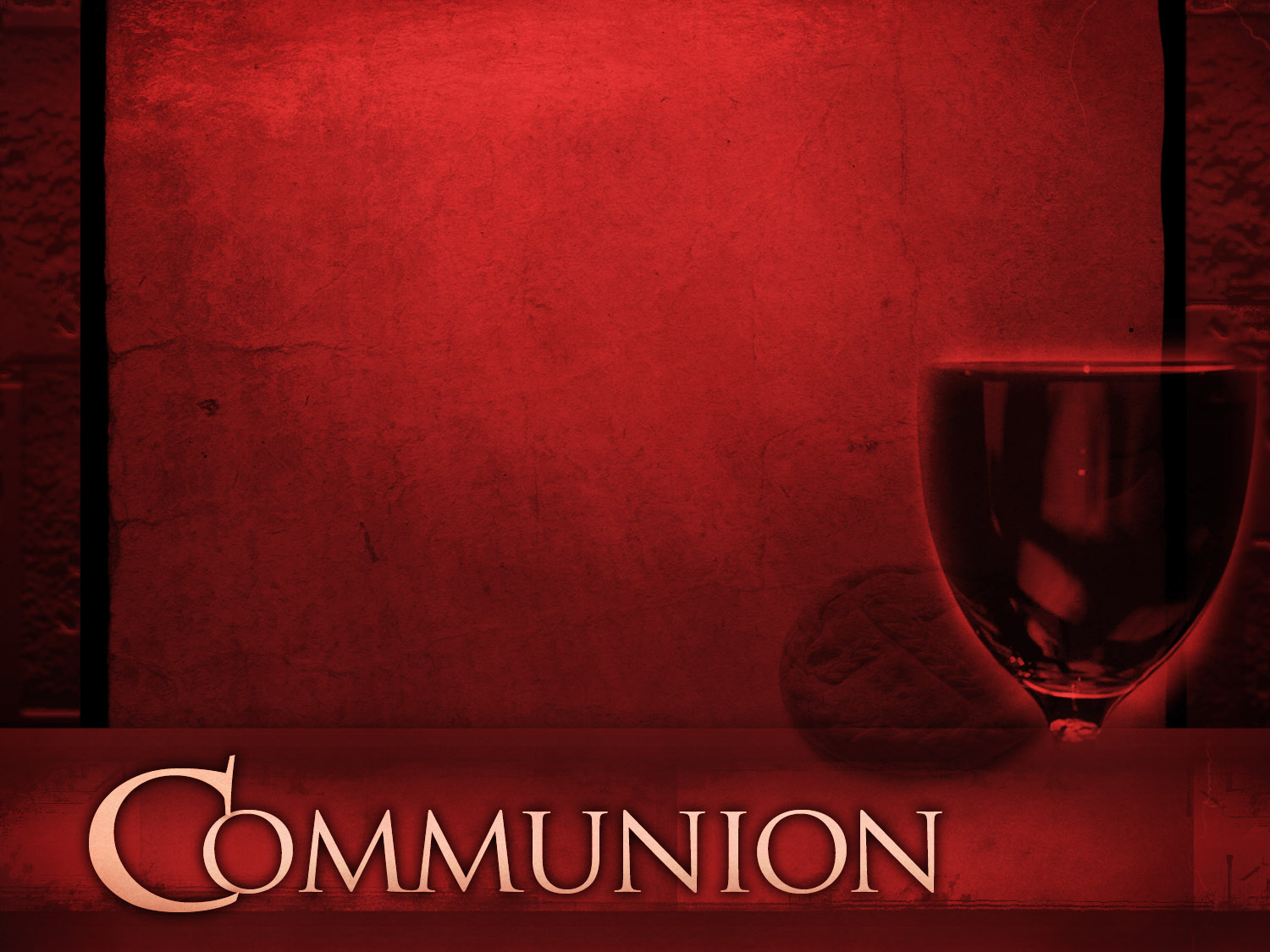 Bearing and Following the WORD into the WorldHoly Communion
Sisters and brothers, this is the joyful feast of the people in the kindom of God! They will come from the east and the west and from the north and the south and sit at table in the kingdom of God. This is the Lord’s Table. Our Savior invites those who trust him to share the feast he has prepared.
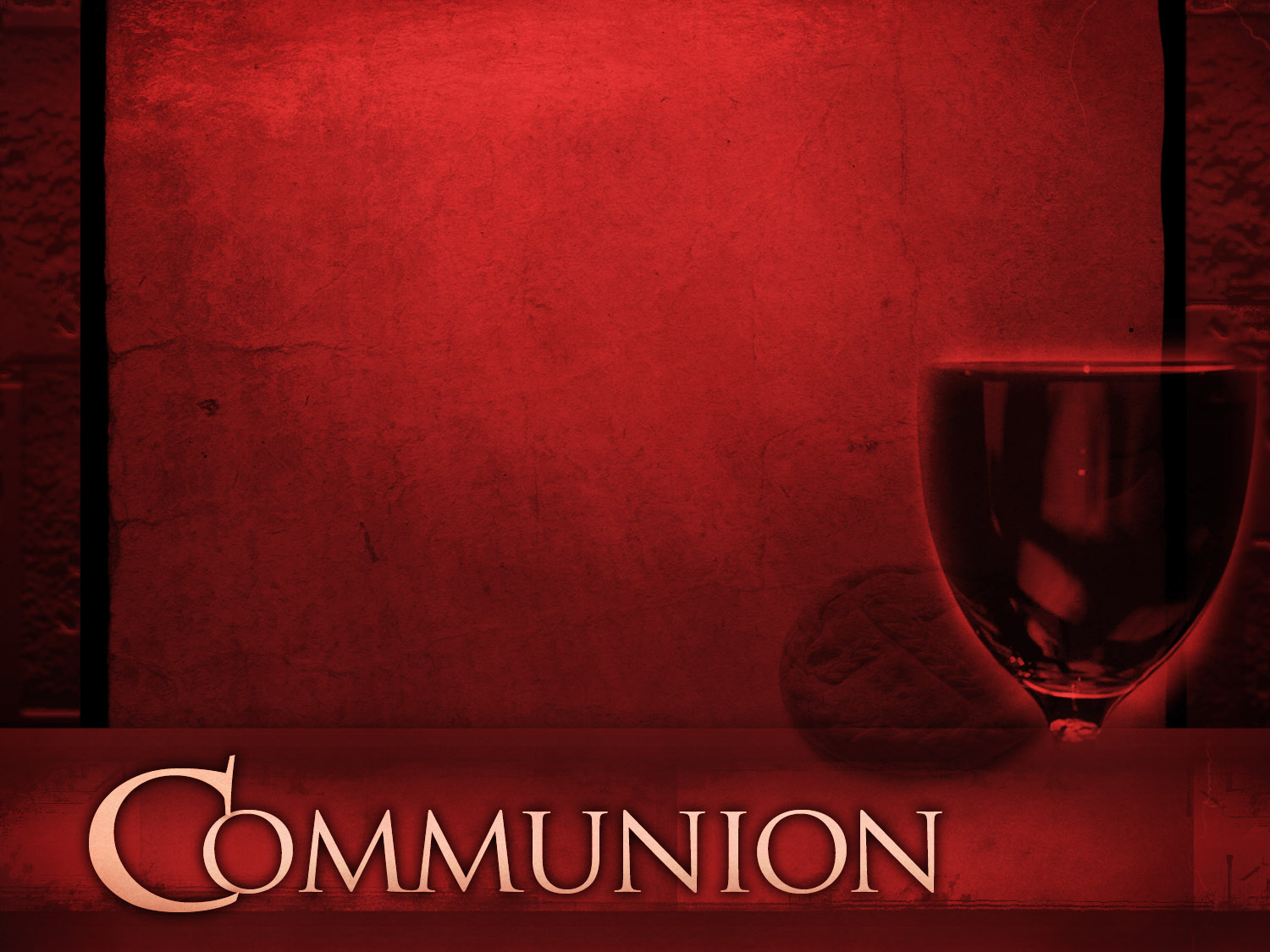 Bearing and Following the WORD into the WorldHoly Communion
God be with you, And also with you. 
Lift up your hearts. We lift them to God, 
Let us give thanks to God most high. 
It is right to give God thanks and praise,
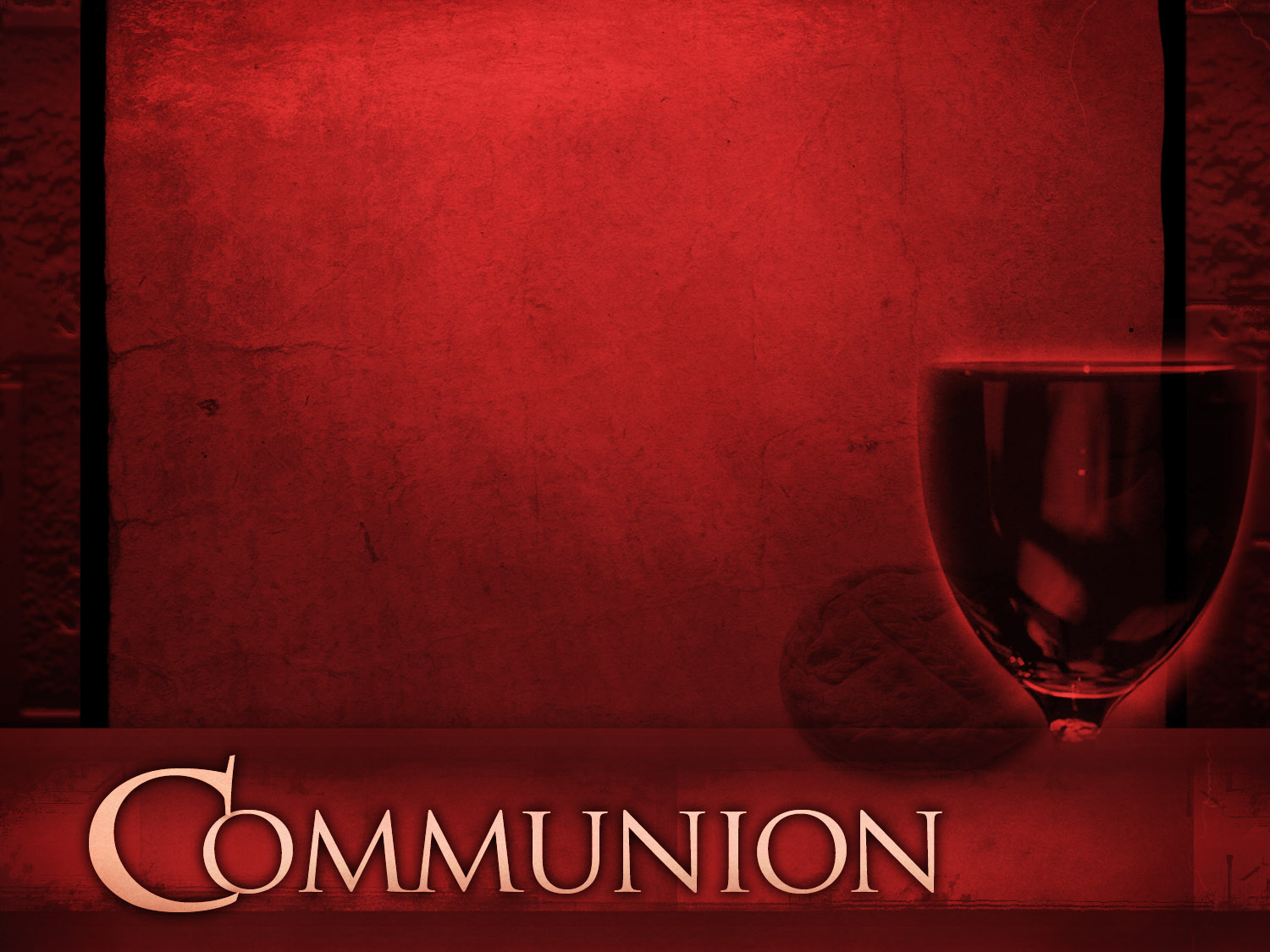 Bearing and Following the WORD into the WorldHoly Communion
Holy God, you made the world to hum in harmony; you listened and you called it good.  In time we broke off from singing the song and went our own way, but you called us back and when the time was right you came in flesh and blood to live as one of us.
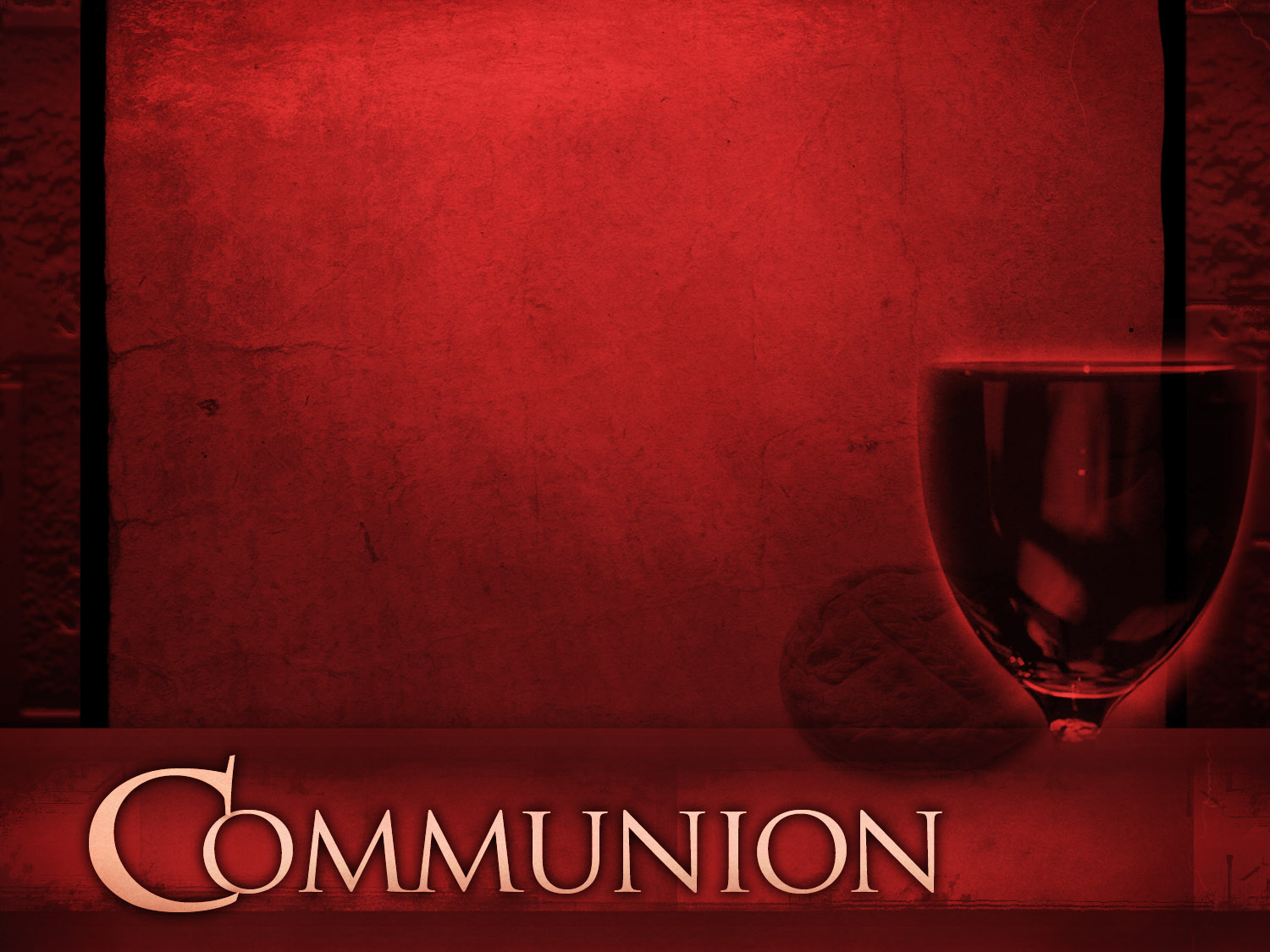 Bearing and Following the WORD into the WorldHoly Communion
In Christ, dividing walls are broken down – no Jew or Greek, male or female, slave or free.  You are there on every spectrum, in every color, at every table.  By your Spirit, make us one.  By your Spirit, make us whole.  By your Spirit, make this bread and wine your body and blood, that we may know communion with you and with each other.
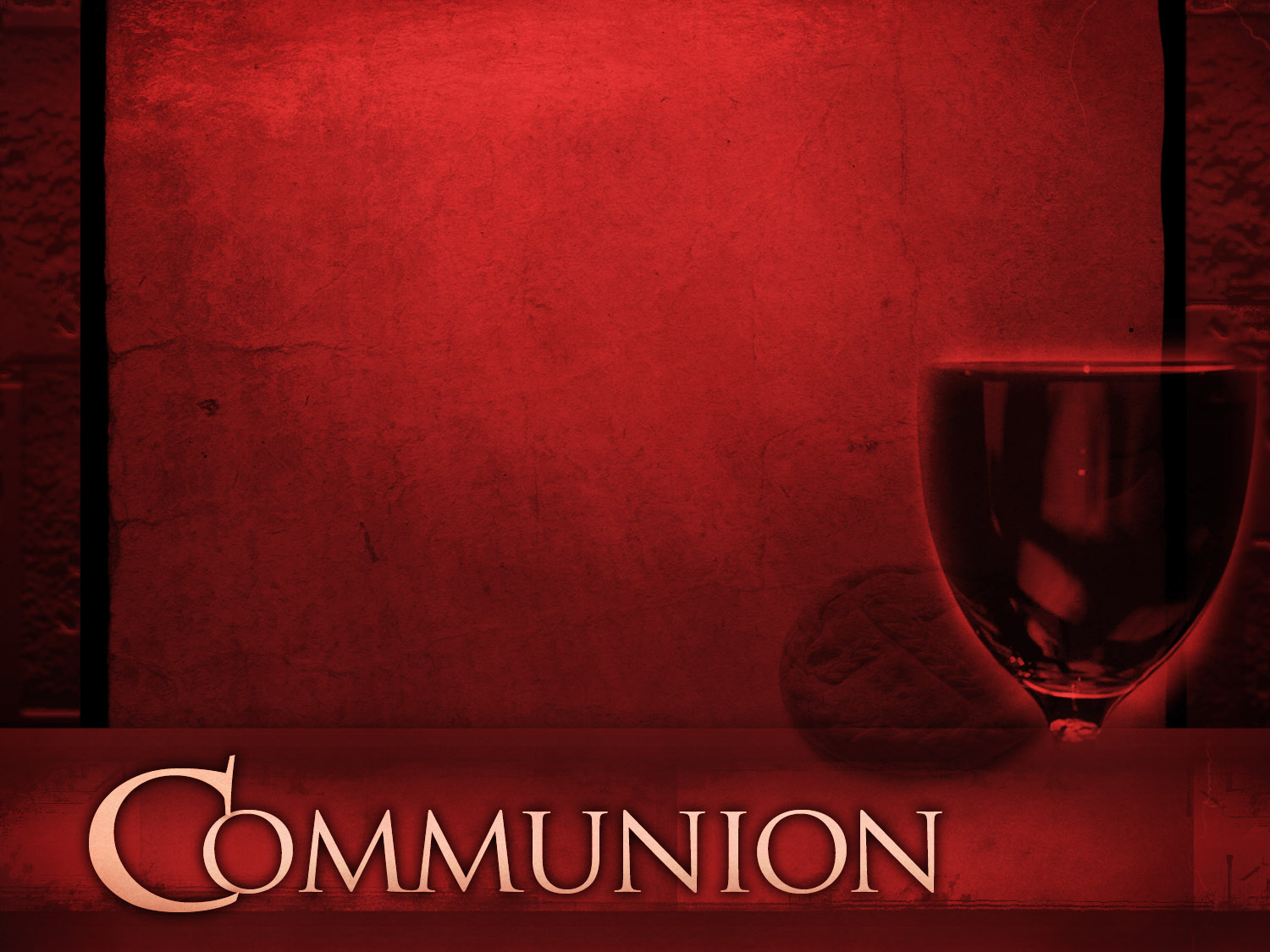 Bearing and Following the WORD into the WorldHoly Communion
Loving God, in gratitude we remember that on the night before the crucifixion, Jesus took bread and after giving thanks to you broke it and gave it to the disciples, saying: “This is my body which is given for you. 
Do this in remembrance of me.”
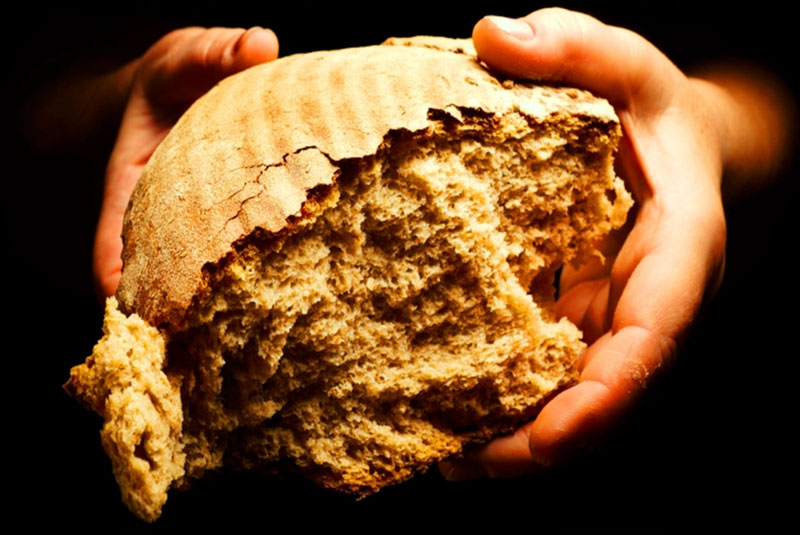 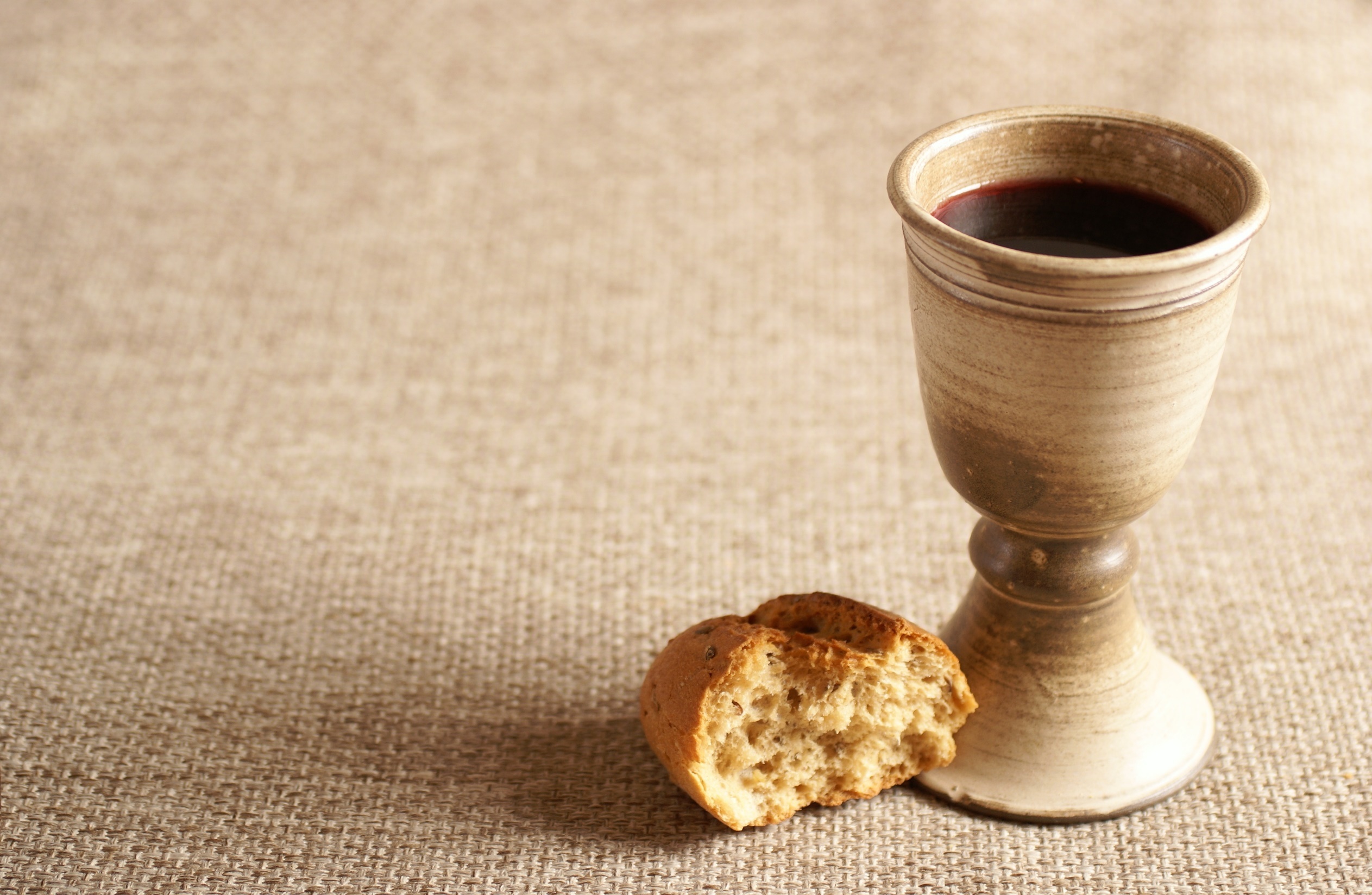 Bearing and Following the WORD into the WorldHoly Communion
In the same way after supper Jesus took the cup and after giving thanks, gave it to them and said: “This cup is the new covenant in my blood. Do this, as often as you drink it, in remembrance of me.”
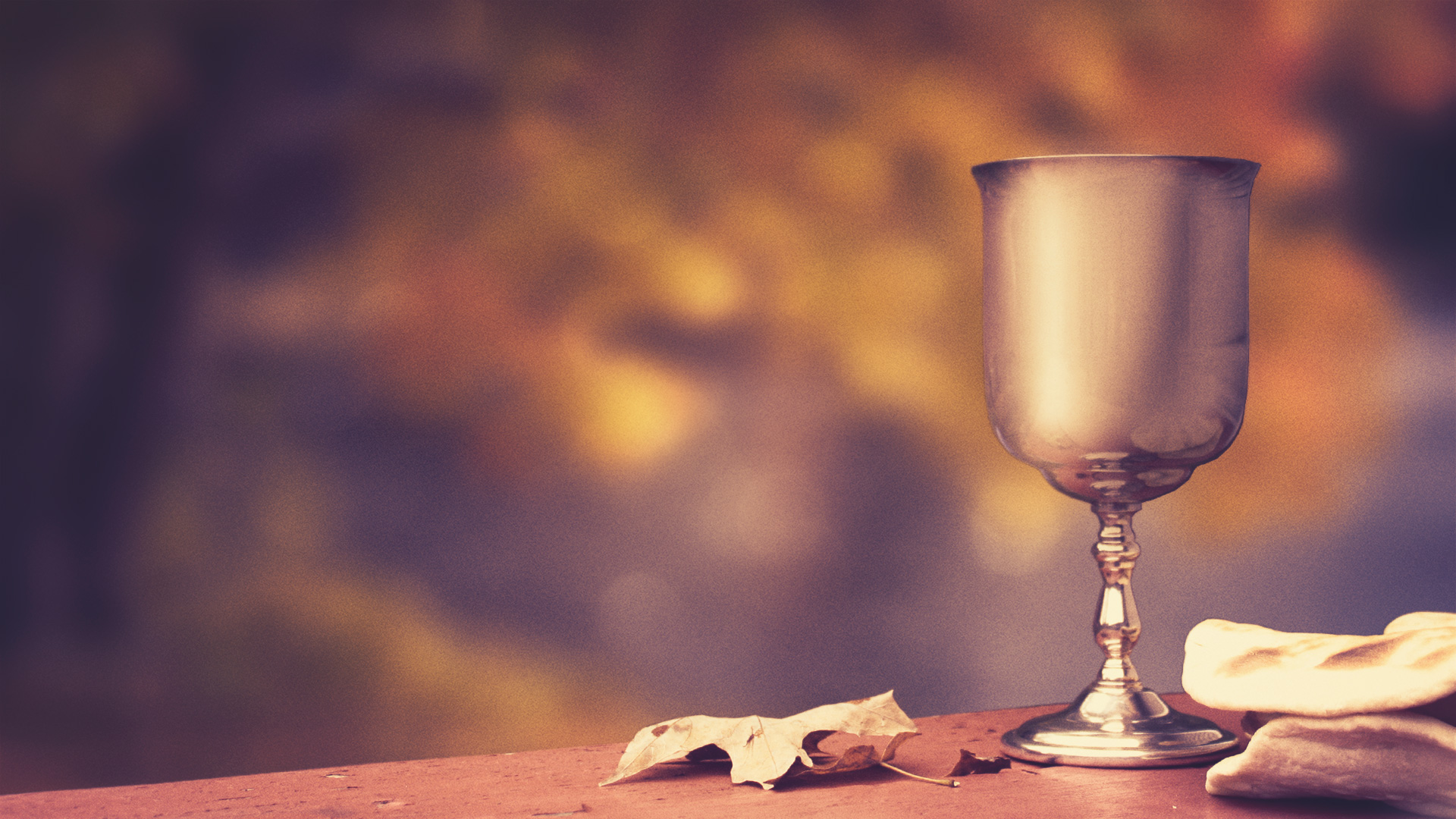 Bearing and Following the WORD into the WorldHoly Communion
In gratitude for what Christ has done for us, we proclaim our hope and our joy, as we pray: Holy God, send your Holy Spirit upon us and these gifts, that all who eat and drink at this table may be one body and one people, a living sacrifice in Jesus Christ. Through this meal unite us with the risen Christ so that we may give ourselves for the life of the world.
Bearing and Following the WORD into the WorldHoly Communion
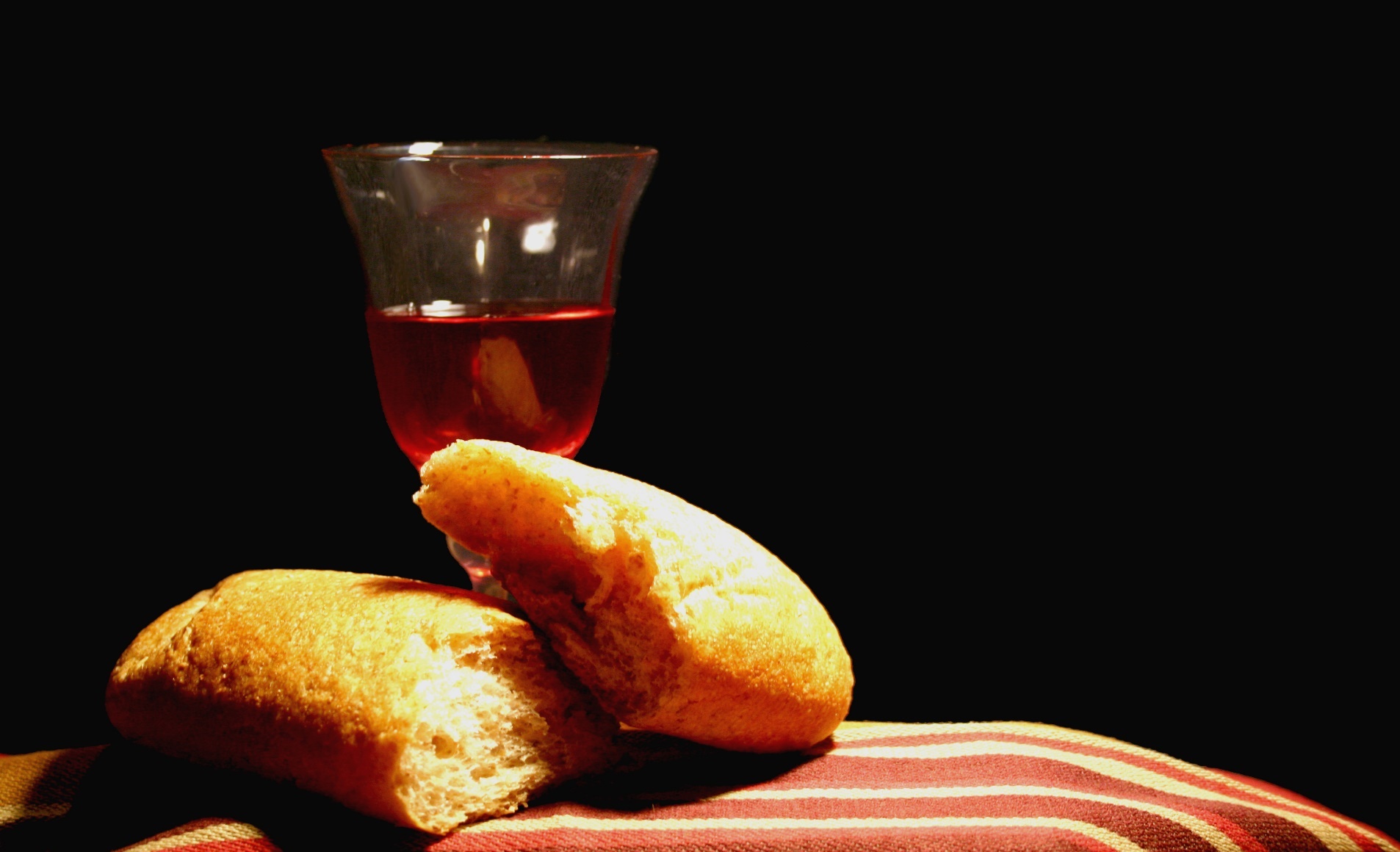 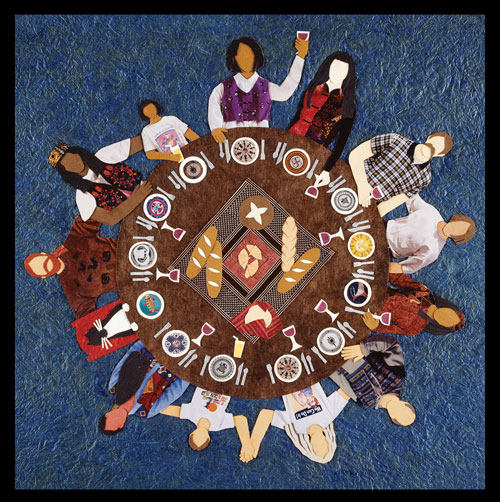 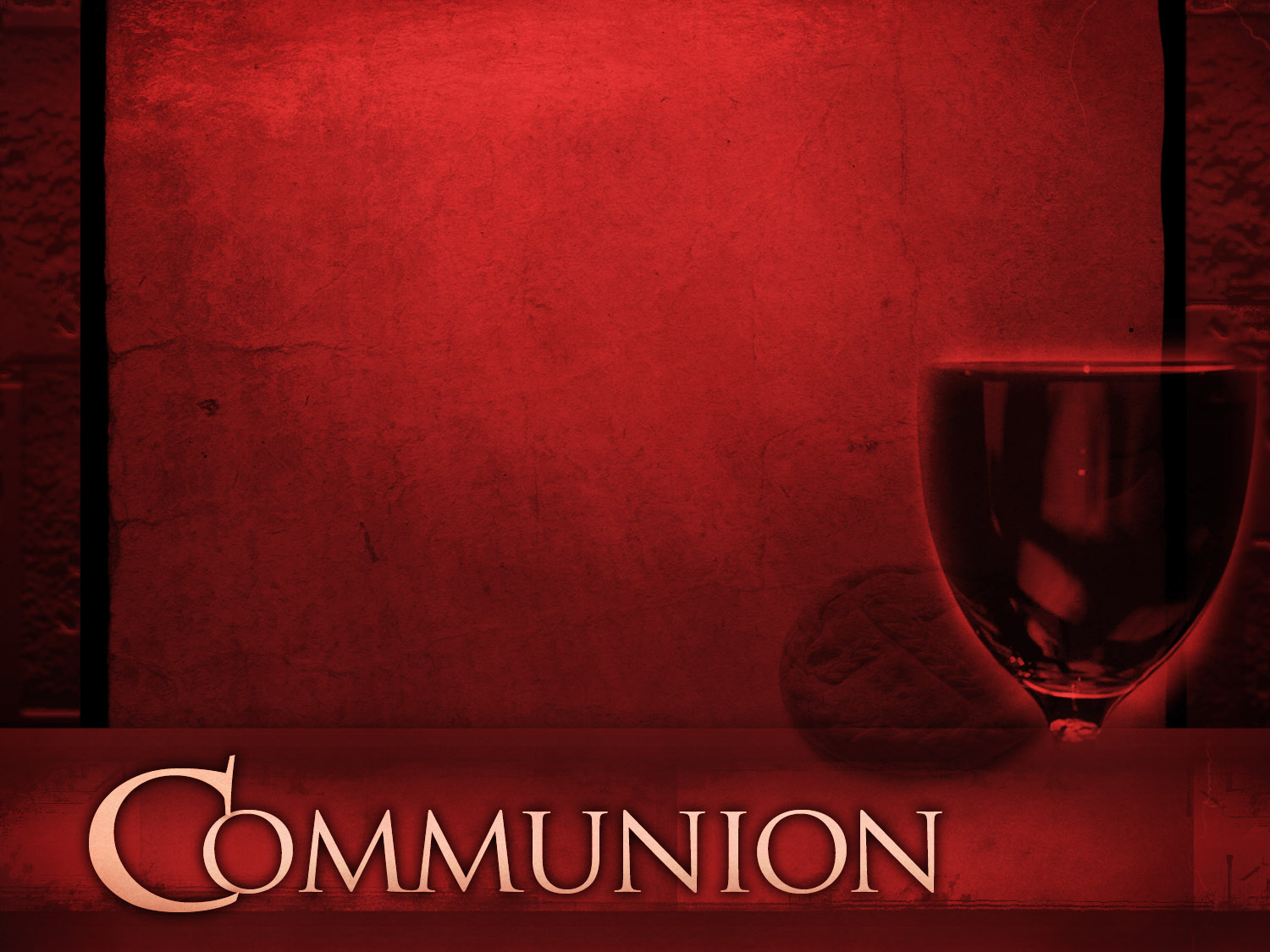 Bearing and Following the WORD into the World
Prayer after the Communion: (in unison)
:
God of glory, you have nourished us with bread from heaven.  Take our hearts, our lives, and our hands; mold us, change us, and send us out, so that we may be your body in the world you love, for the sake of Jesus Christ, who calls us to join our voices and hearts together as we pray, Amen.
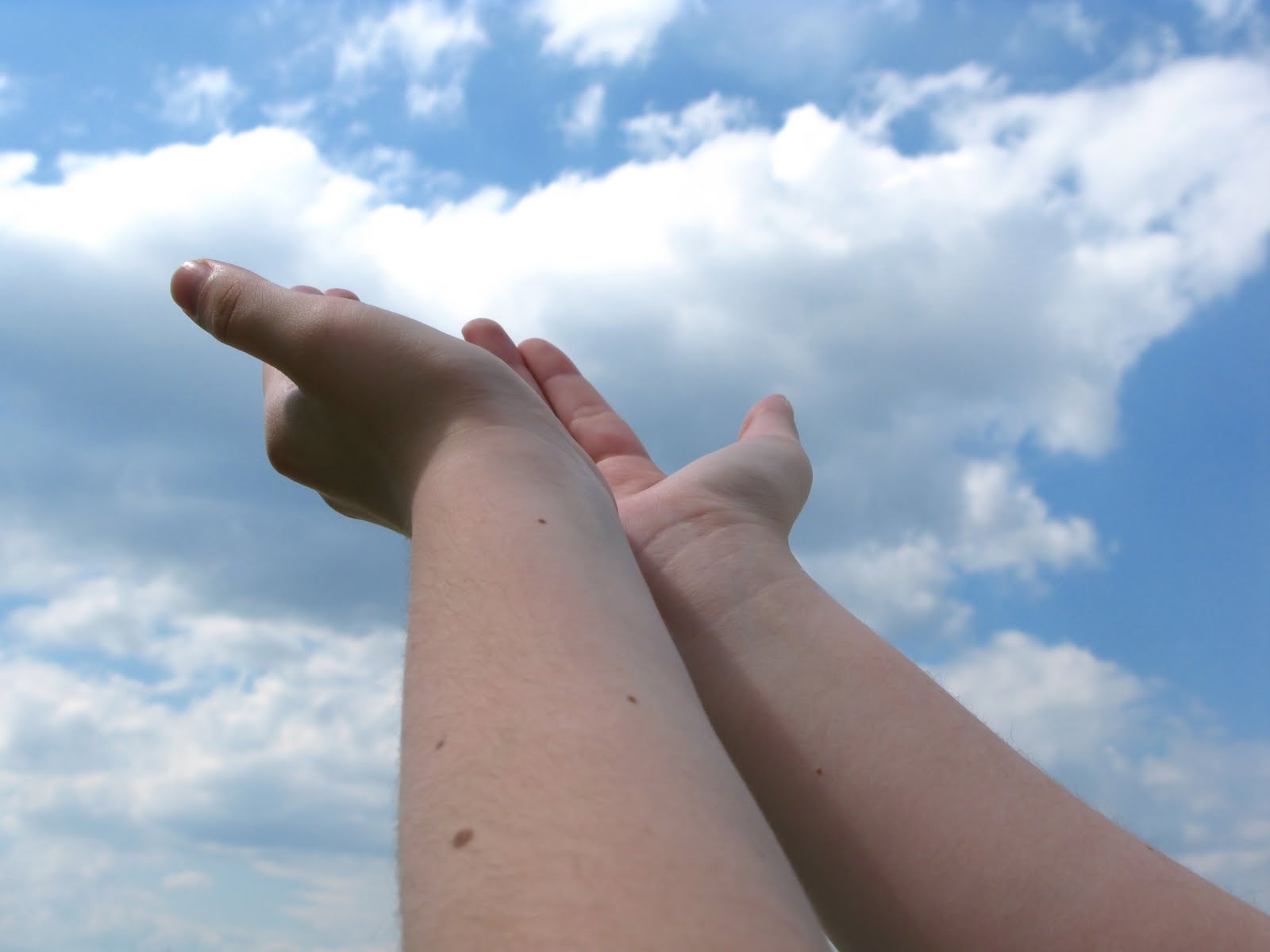 Bearing and Following the WORD into the WorldDeacons’ Benevolence Offering
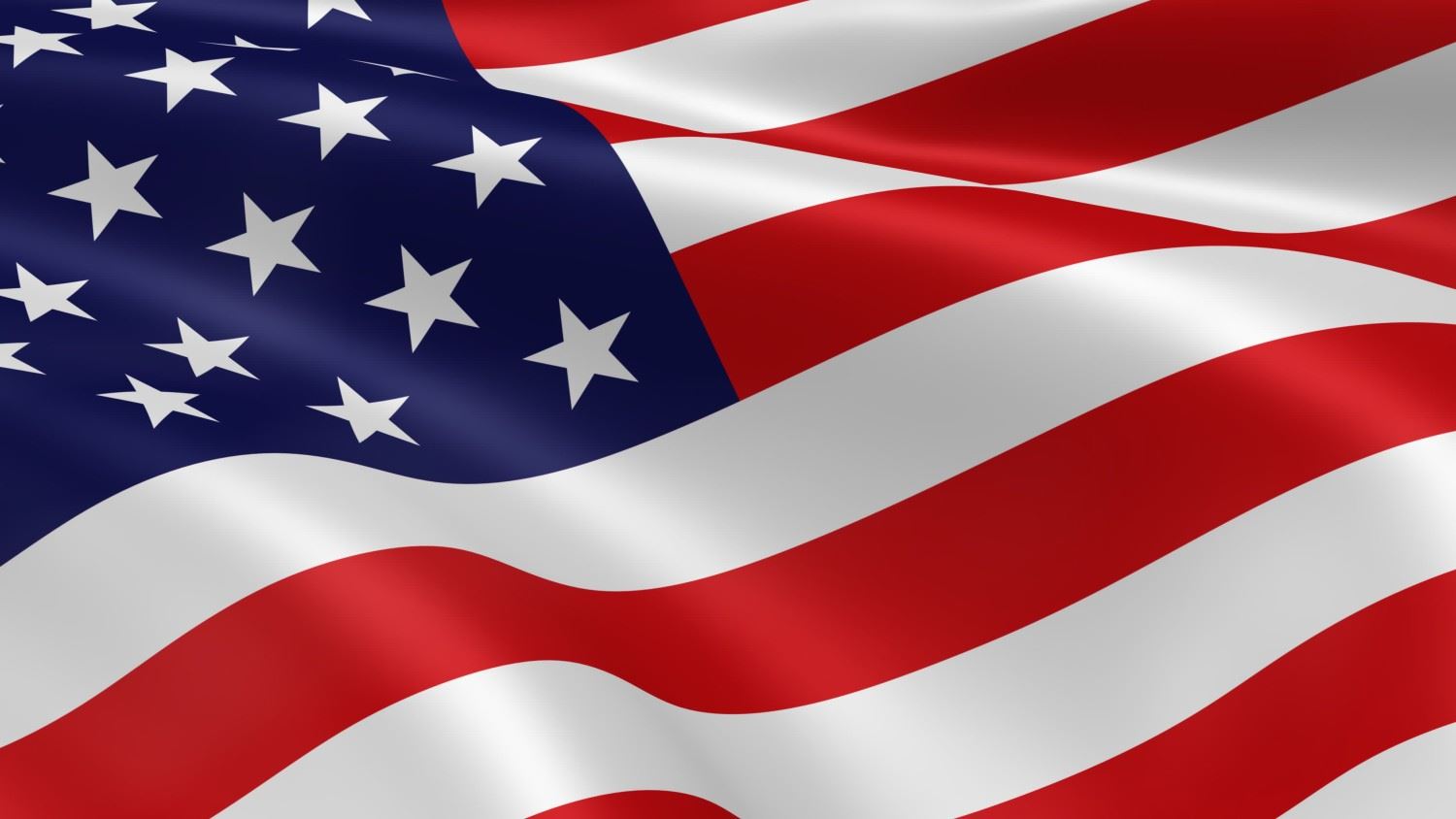 Sending Hymn#338 “O Beautiful for Spacious Skies”
O beautiful for spacious skies,for amber waves of grain,for purple mountain majestiesabove the fruited plain!America! America! God shed his grace on thee,and crown thy good with brotherhood from sea to shining sea!
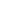 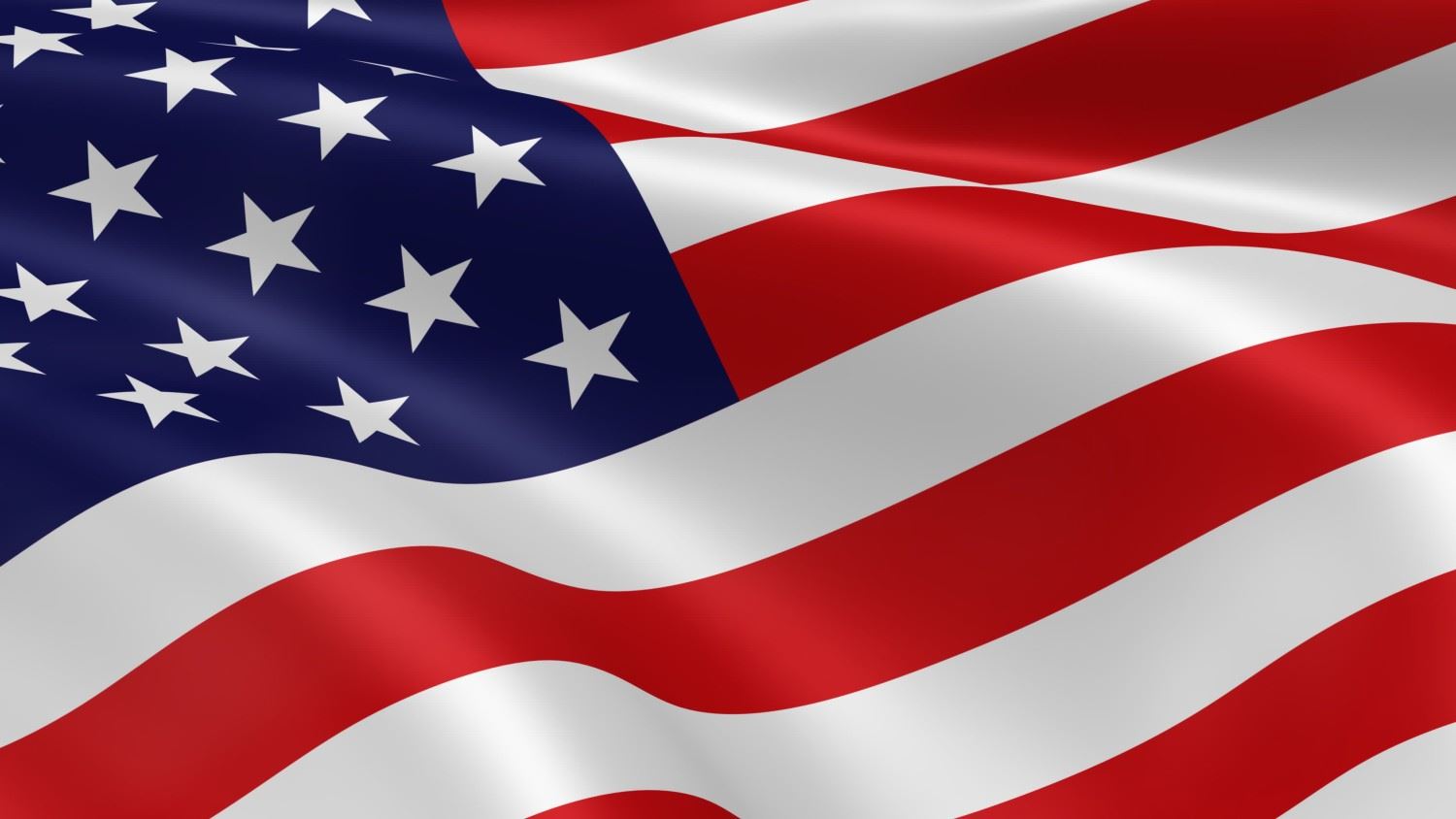 Sending Hymn#338 “O Beautiful for Spacious Skies”
O beautiful for heroes provedin liberating strife,who more than self their country loved,and mercy more than life!America! America! God mend thine every flaw;confirm thy soul in self-control,thy liberty in law!
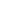 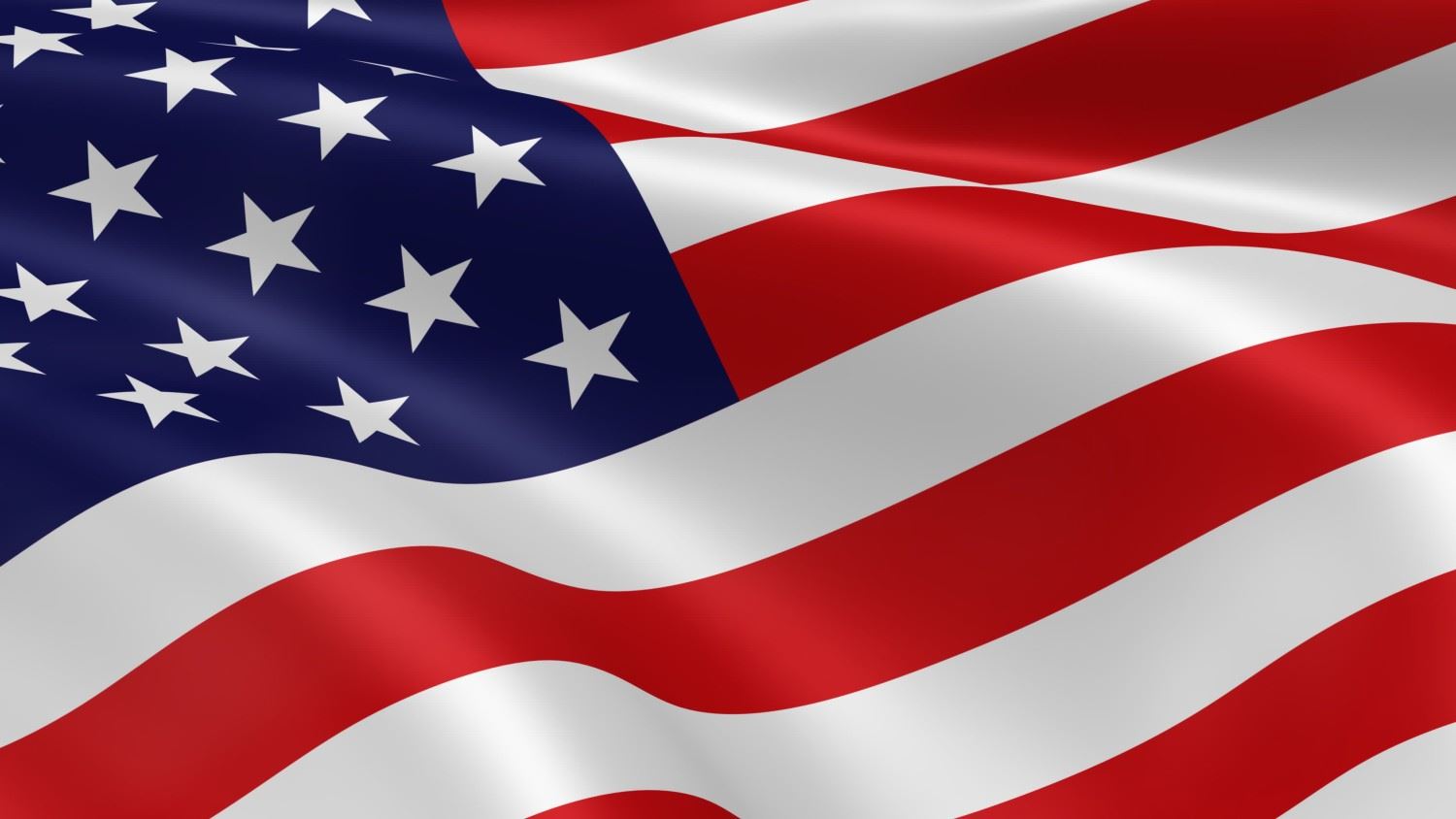 Sending Hymn#338 “O Beautiful for Spacious Skies”
O beautiful for patriot dreamthat sees beyond the yearsthine alabaster cities gleam,undimmed by human tears!America! America! May God thy gold refinetill all success be noblenessand every gain divine!
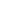 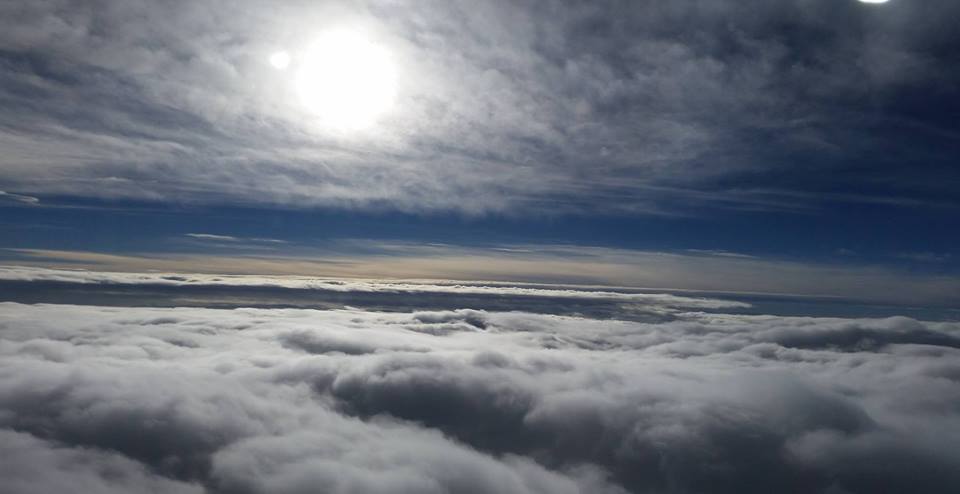 Bearing and Following the WORD into the WorldThe Charge and Benediction
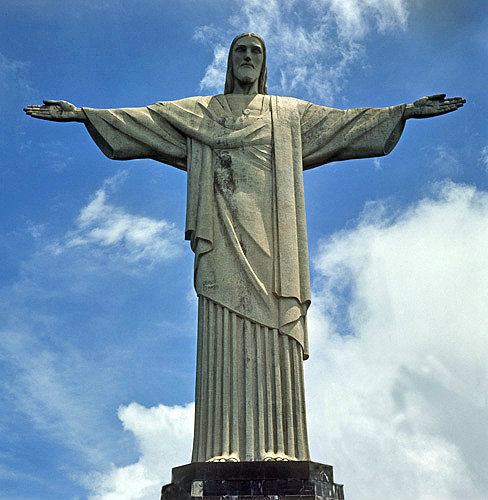 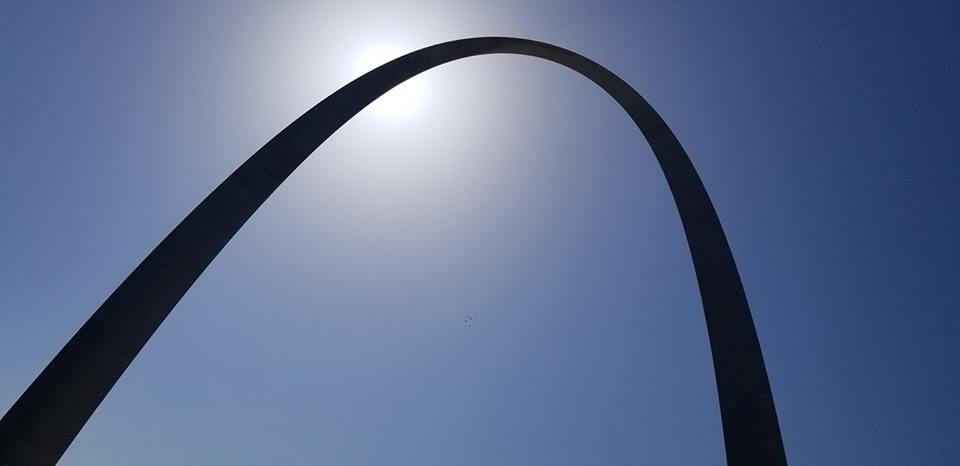 Bearing and Following the WORD into the WorldBenediction Response
# 547 “Go, My Children, with My Blessing” 
(Stanza 1)
“Go, my children, with my blessing, never alone.Waking, sleeping, I am with you, you are my own.In my love’s baptismal river 
I have made you mine forever.Go, my children, with my blessing, 
you are my own.”
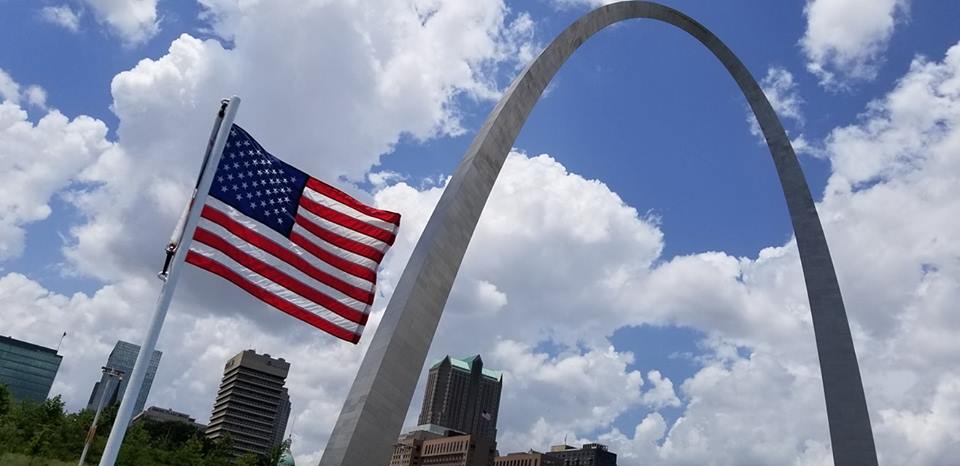 Homecrest Presbyterian ChurchWorship of the Lord’s Day6th Sunday after PentecostJuly 1st, 2018
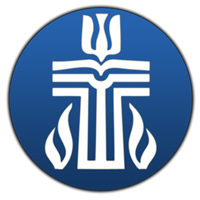